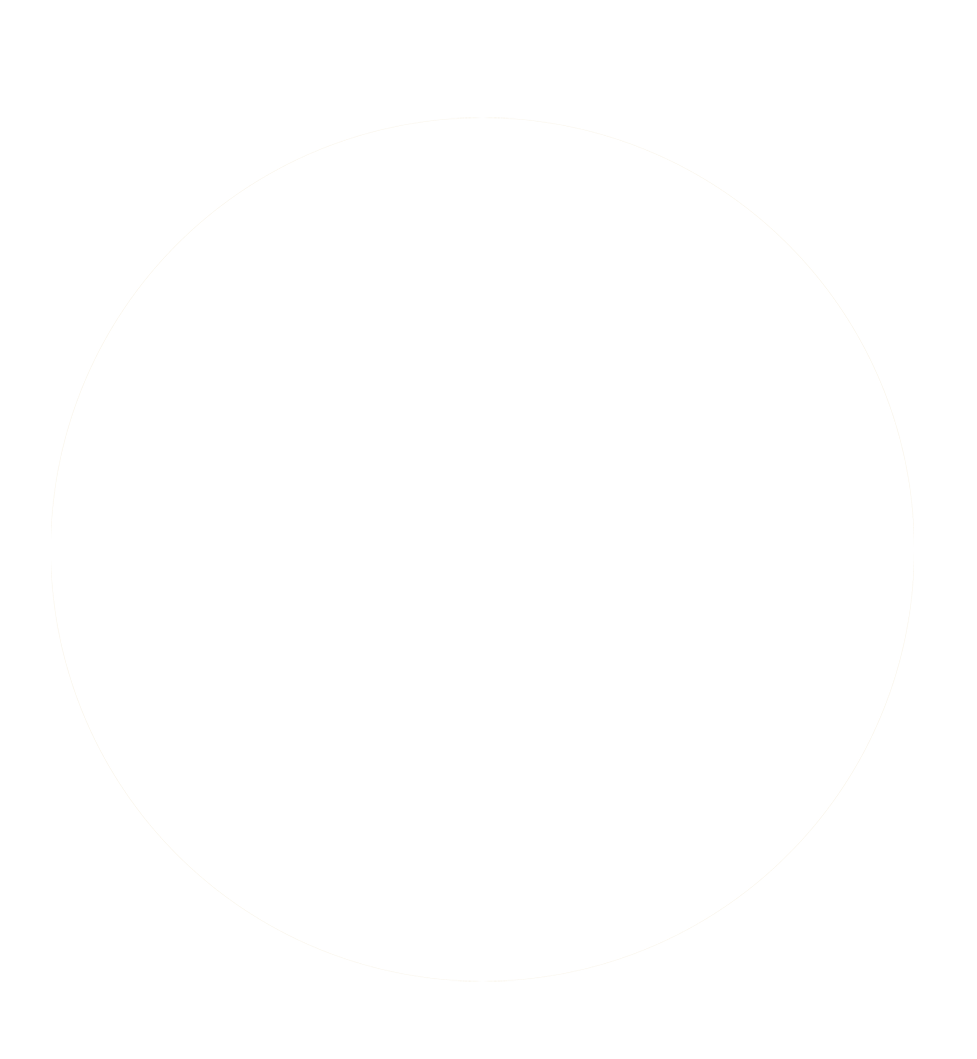 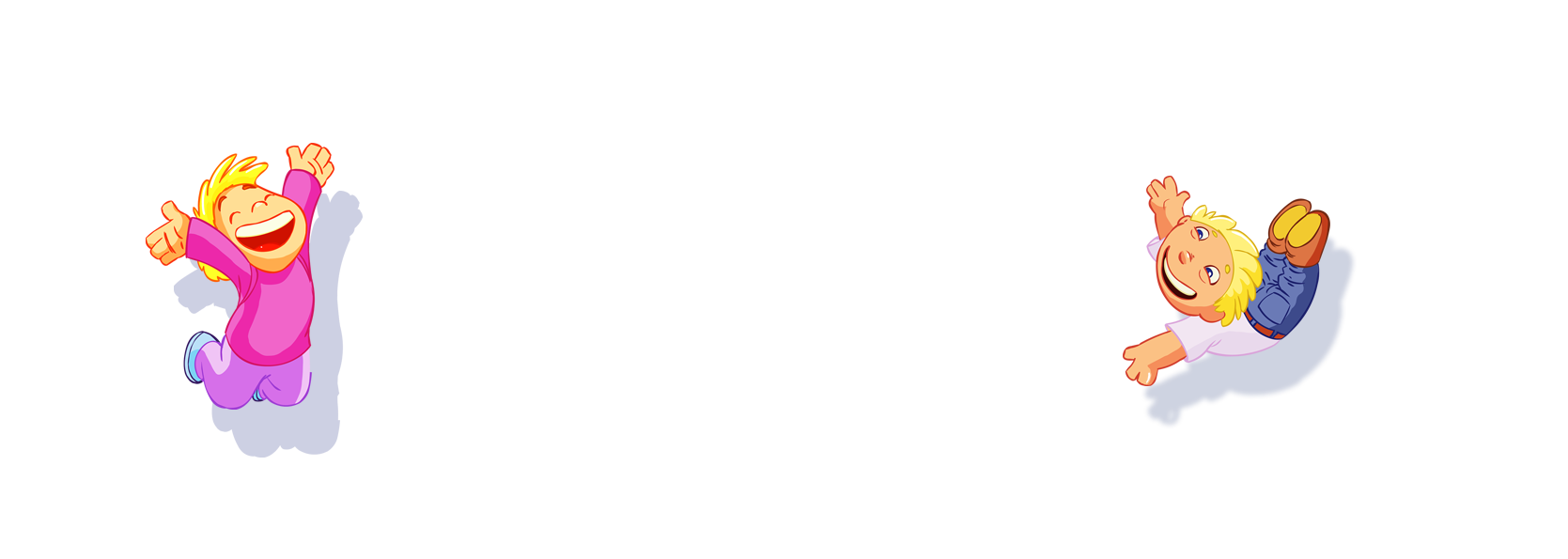 TRƯỜNG TIỂU HỌC PHÚC LỢI
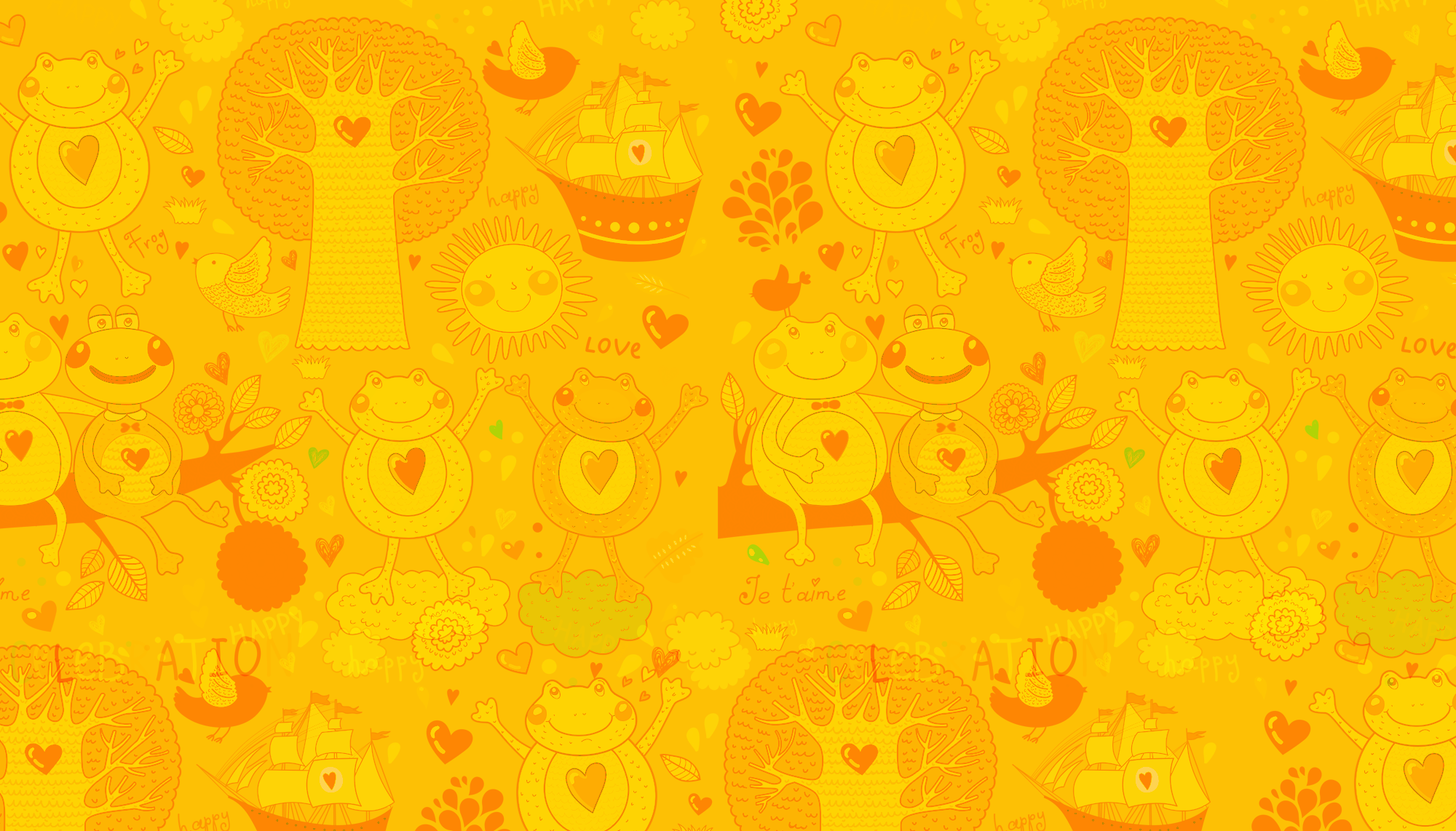 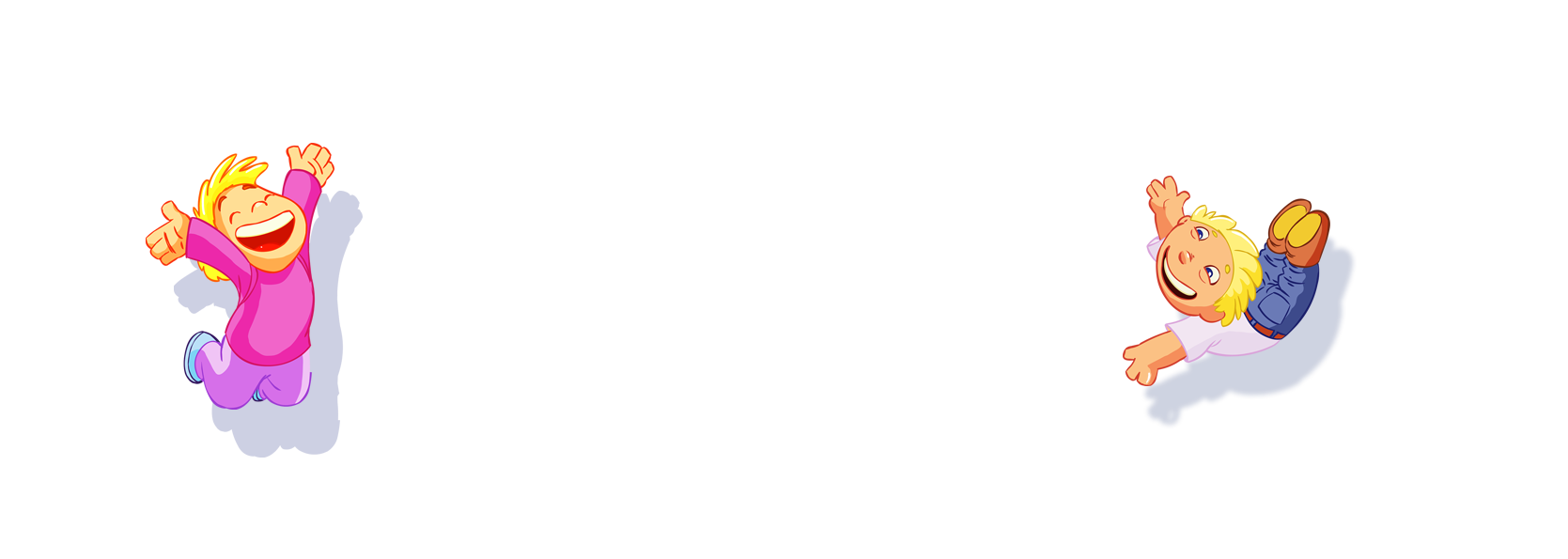 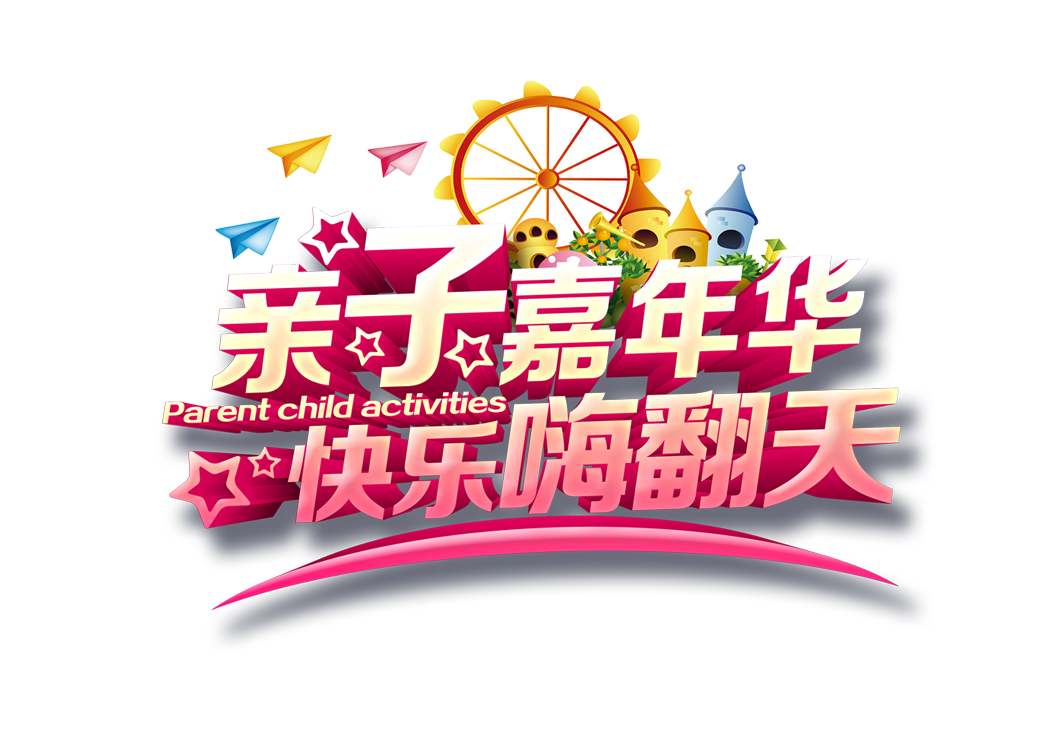 CHÀO MỪNG CÁC THẦY, CÔ GIÁO VÀ CÁC EM 
ĐẾN VỚI TIẾT HỌC
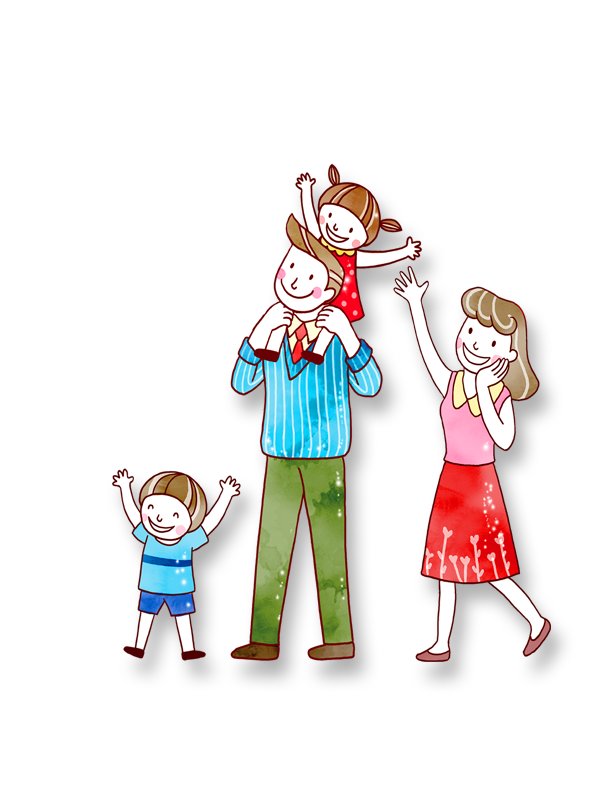 TOÁN
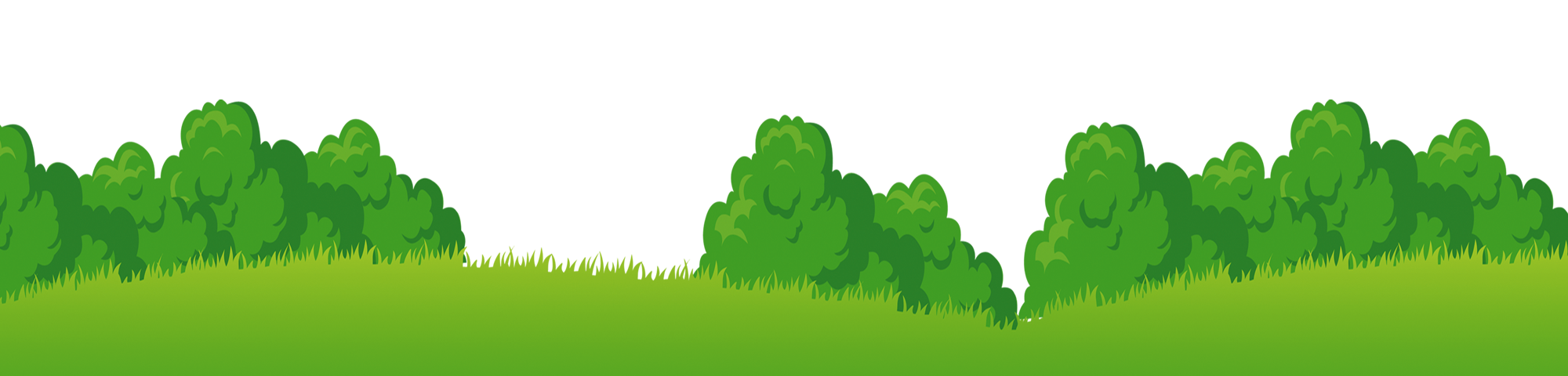 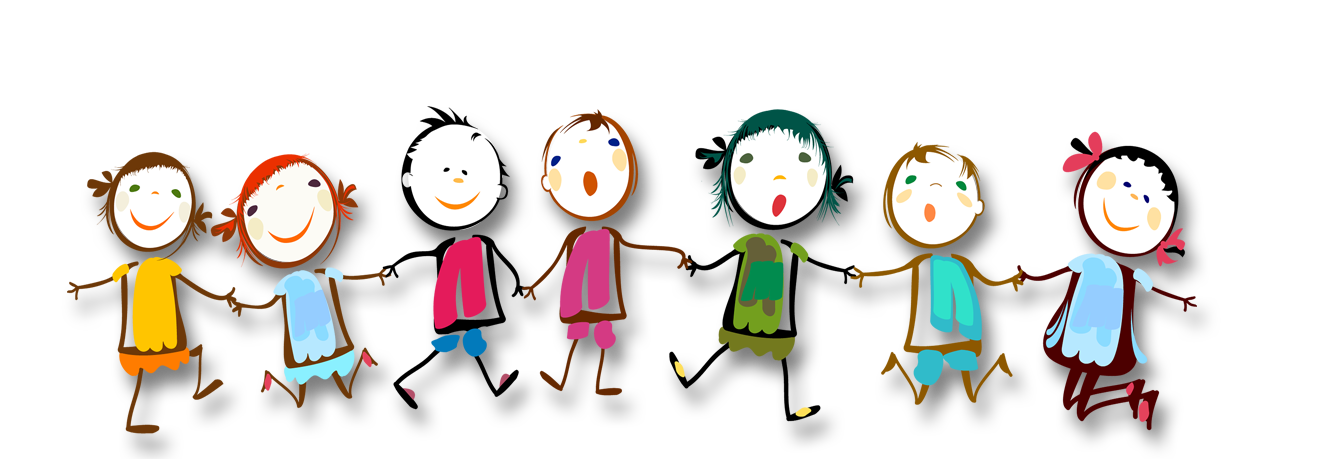 GV: Nguyễn Thị Hạnh
TOÁN 1
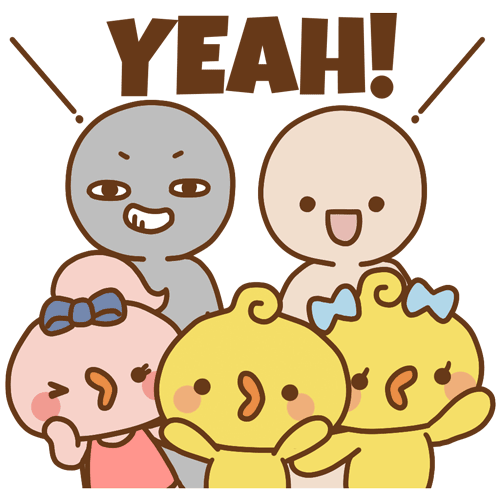 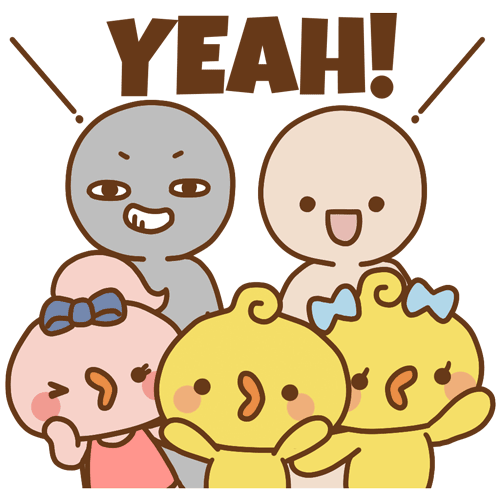 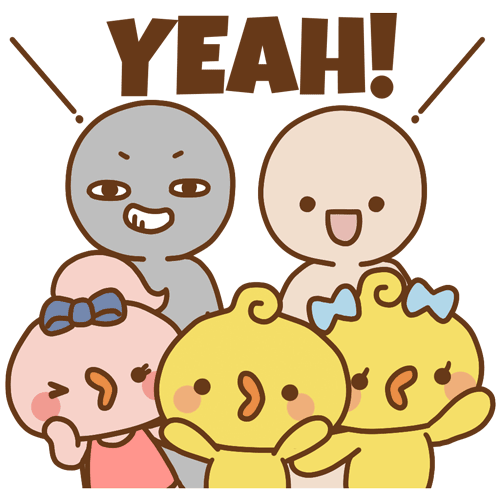 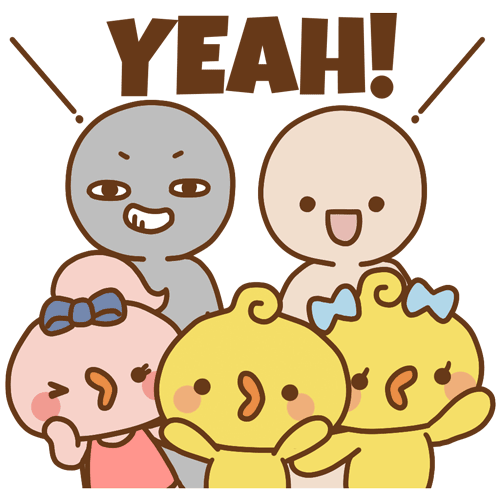 KHỞI ĐỘNG
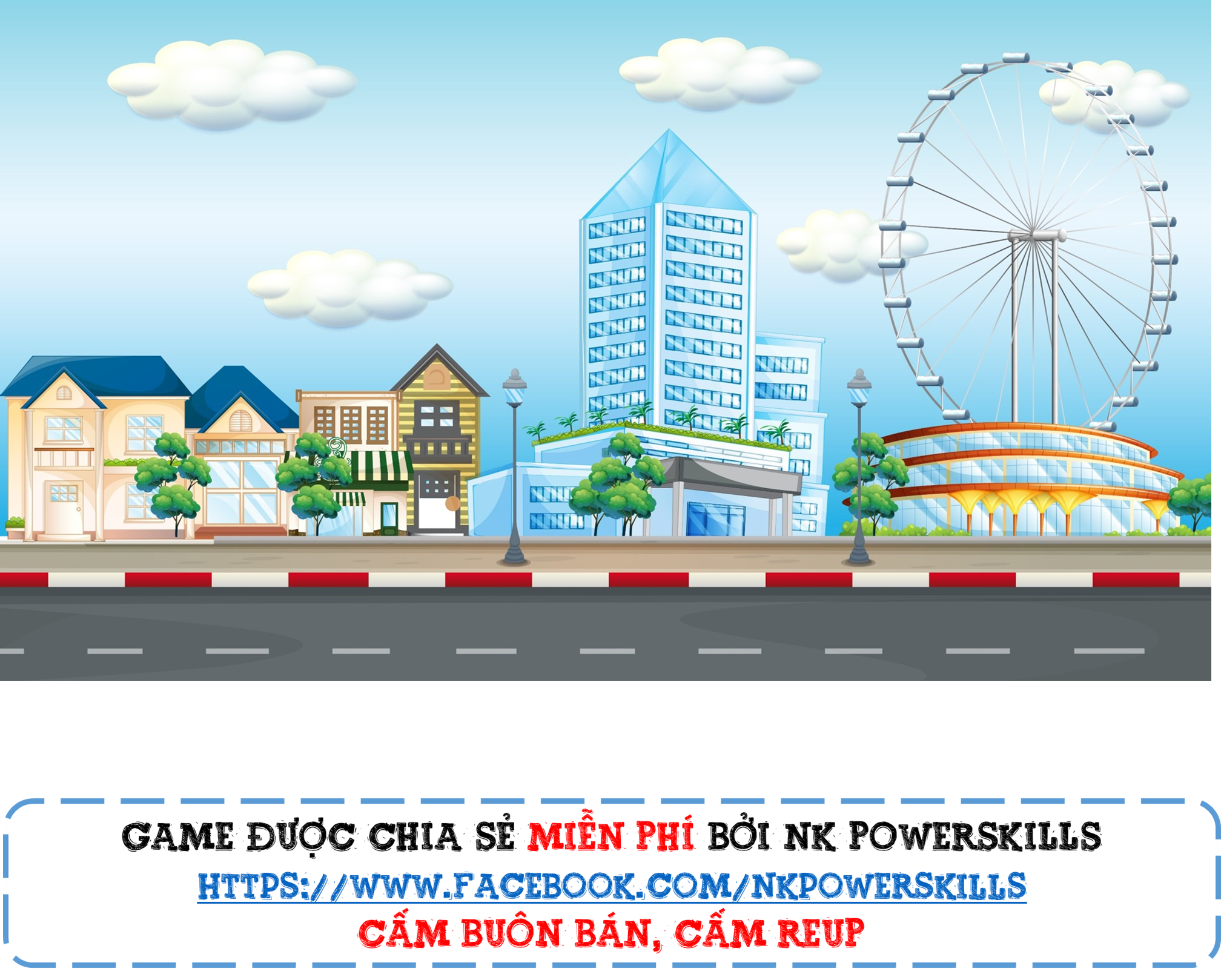 VƯỢT CHƯỚNG NGẠI VẬT
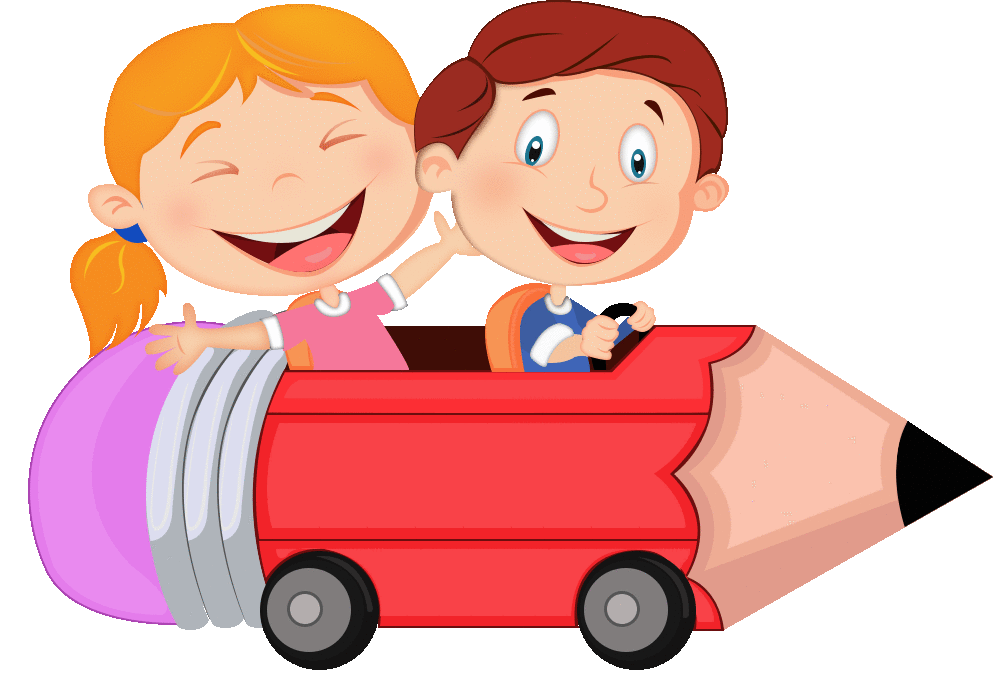 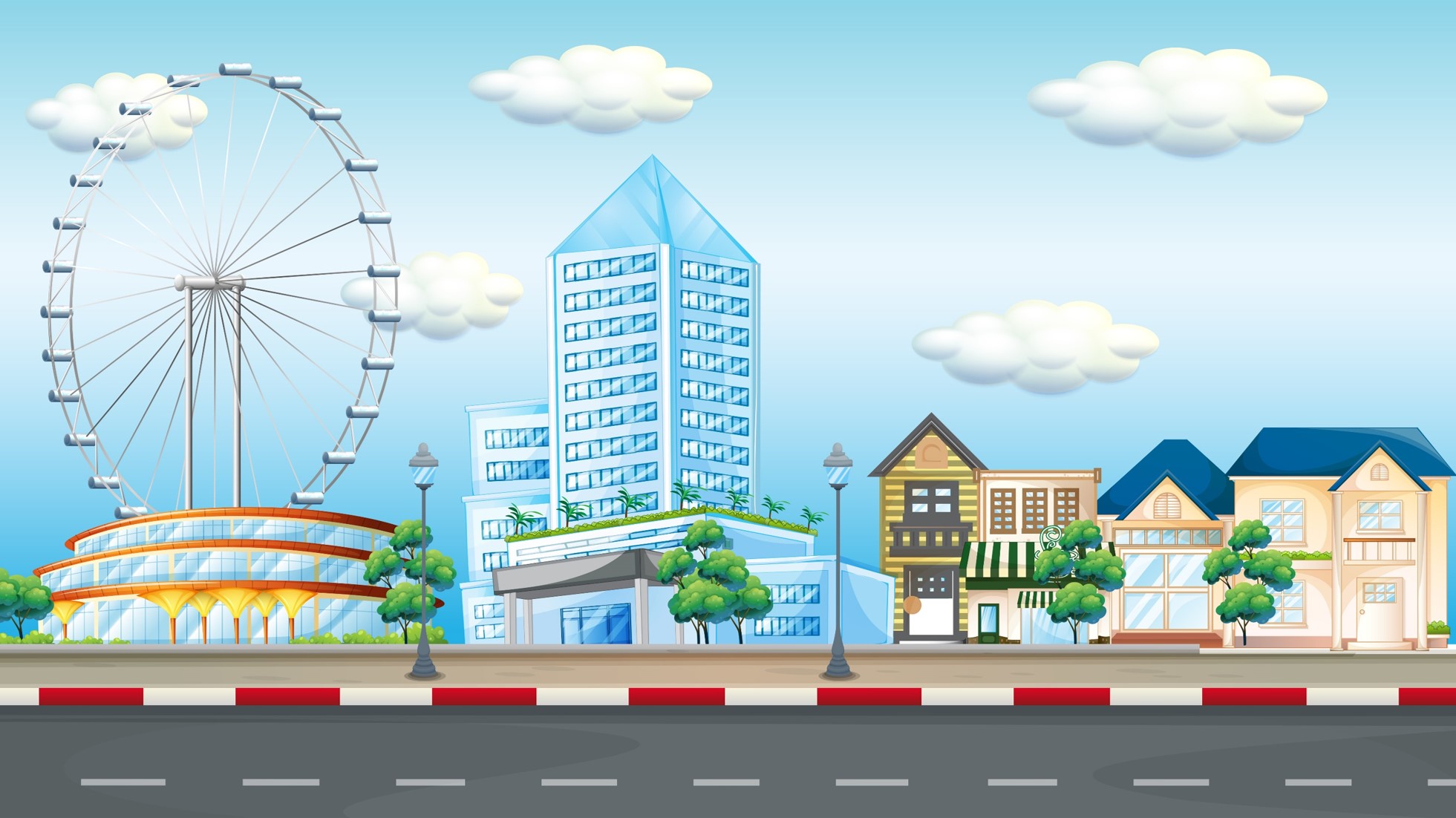 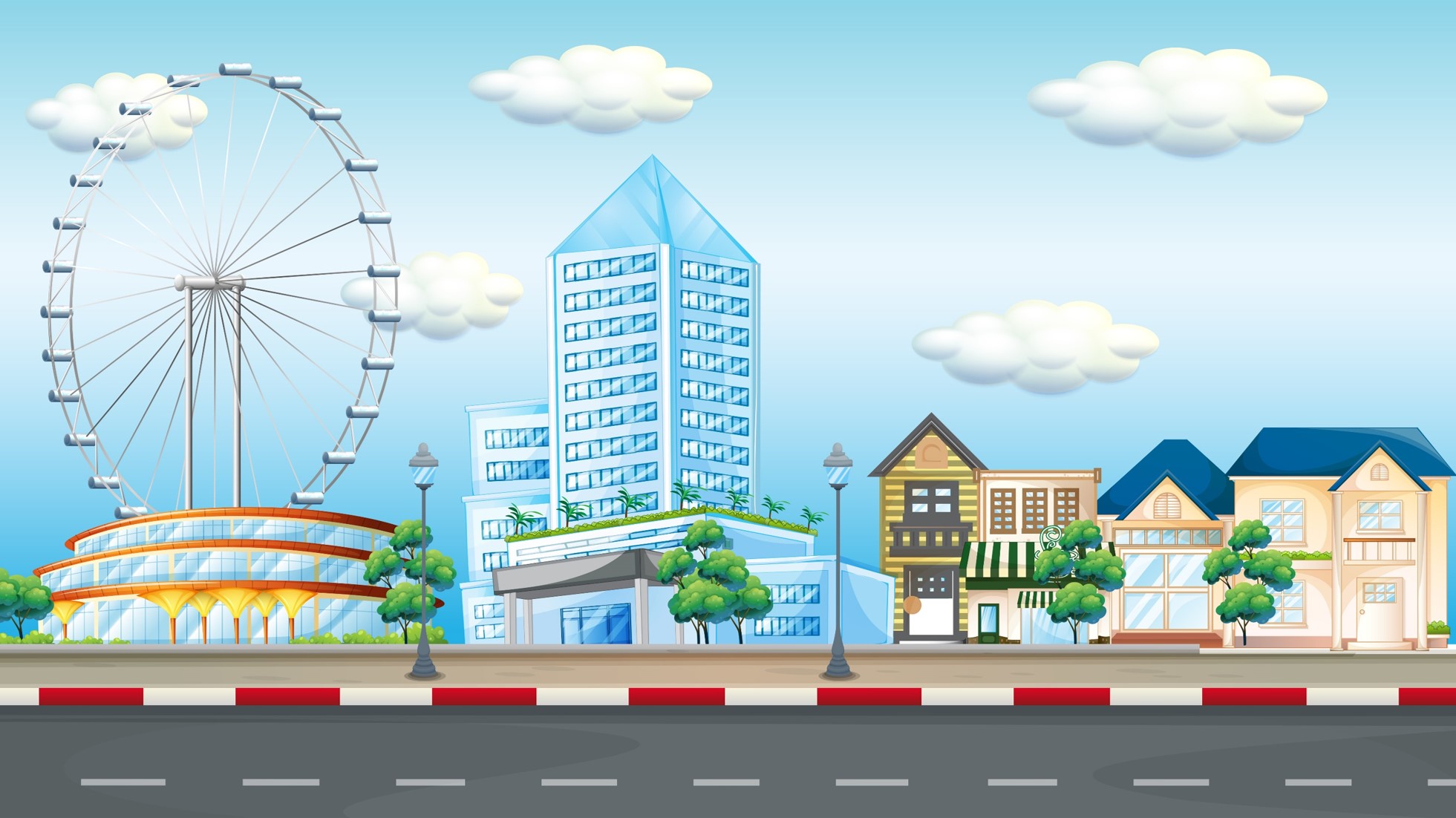 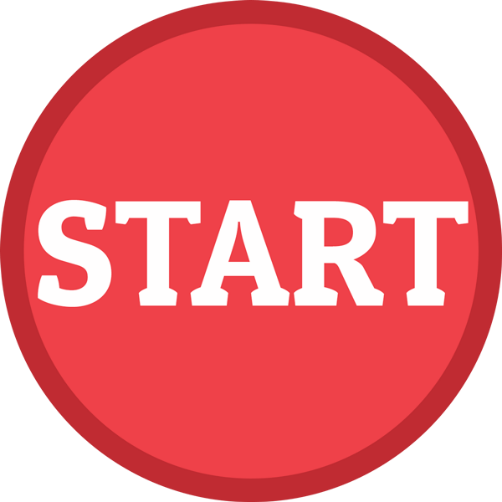 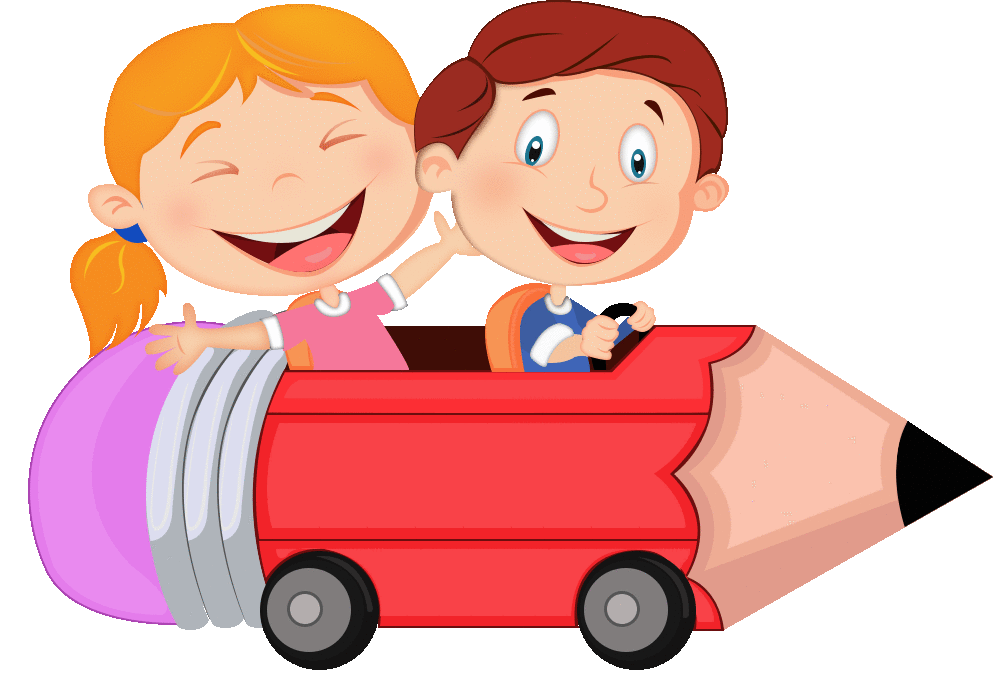 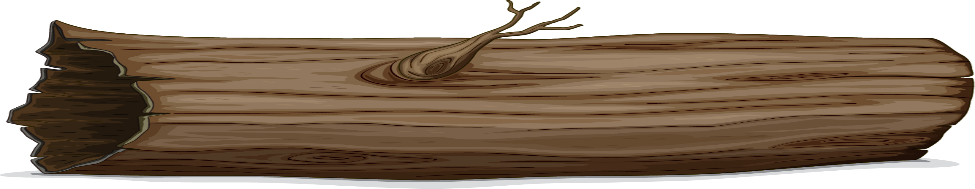 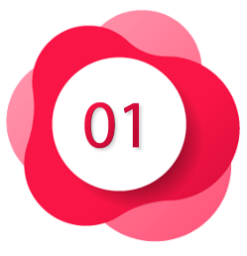 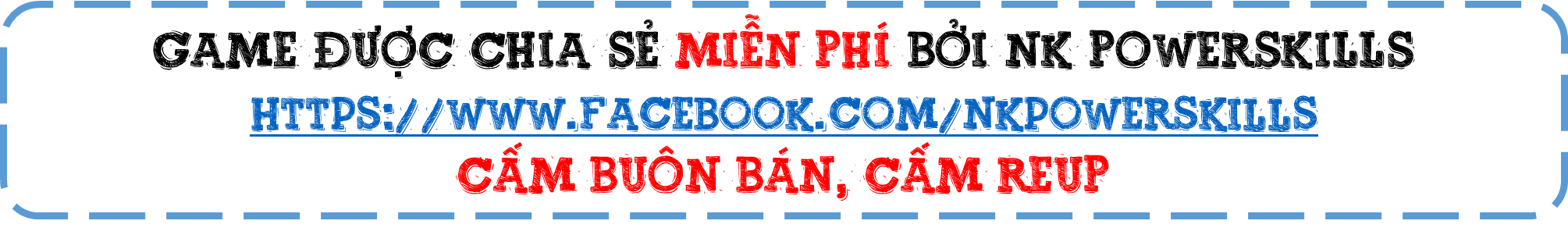 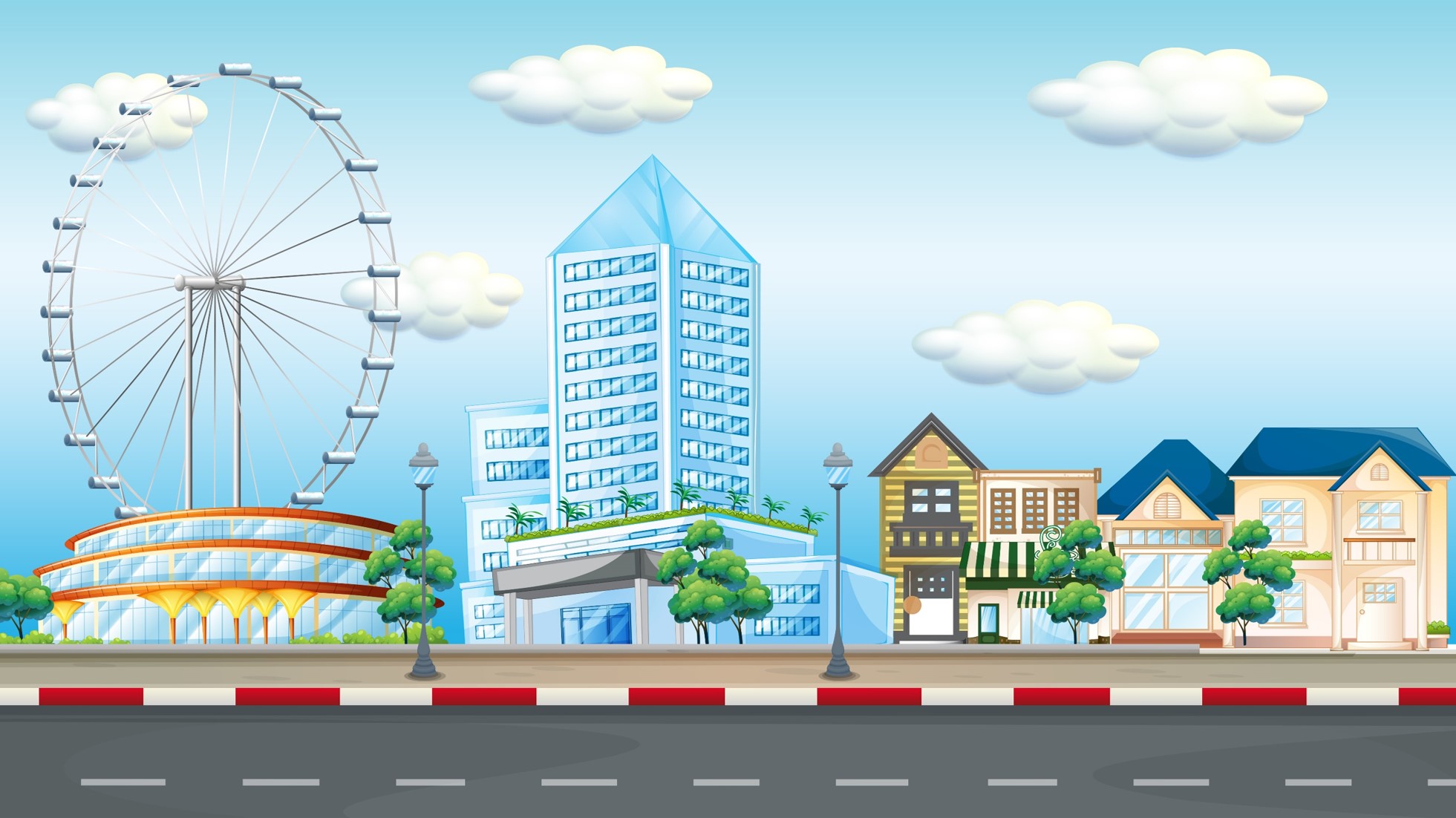 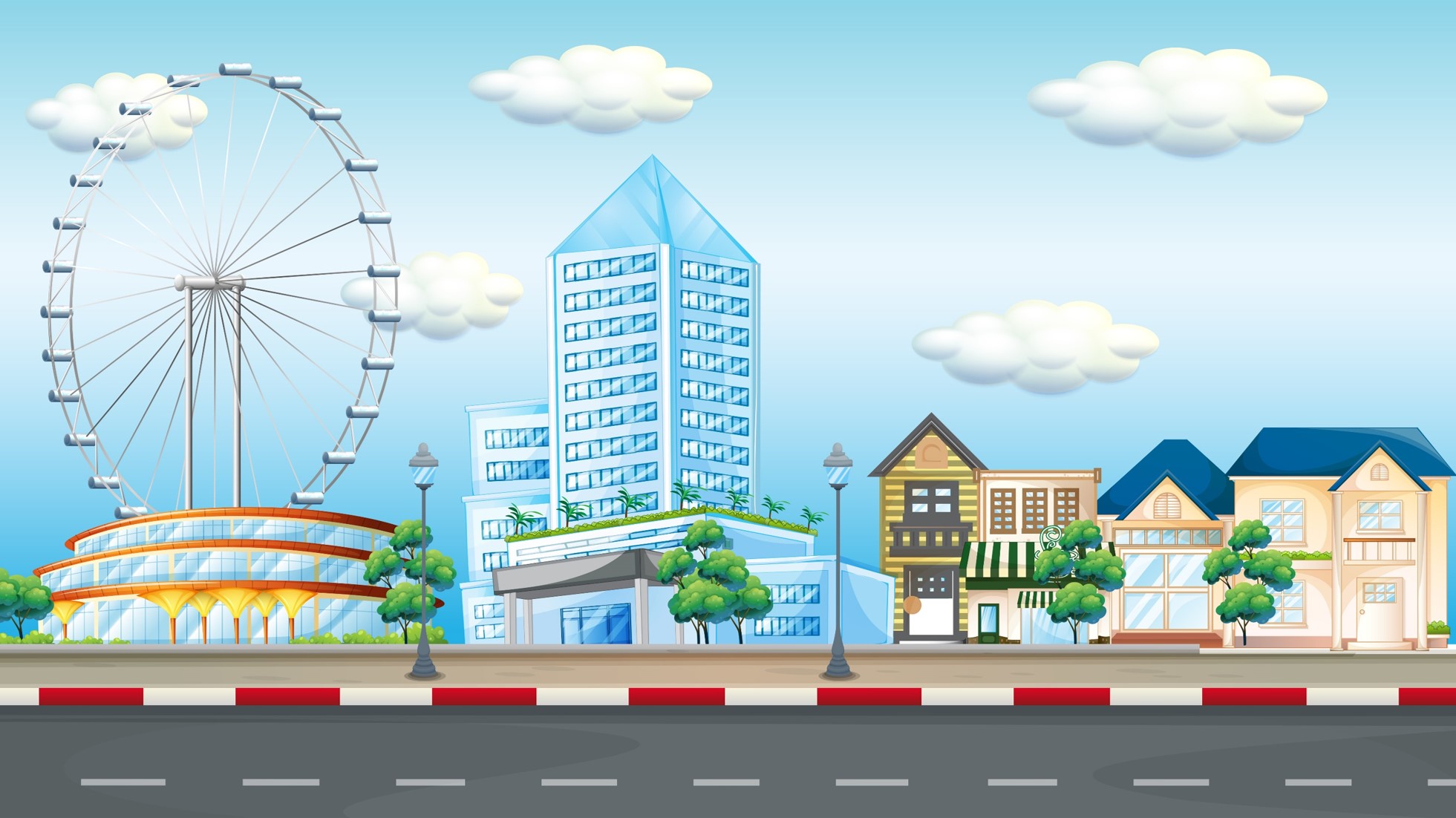 4 ? 4
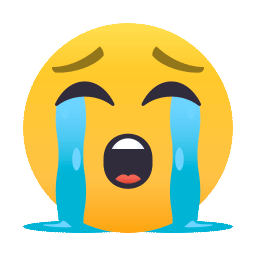 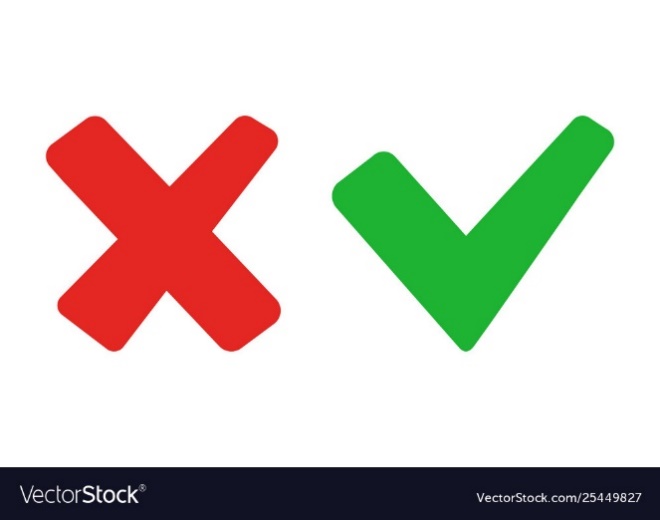 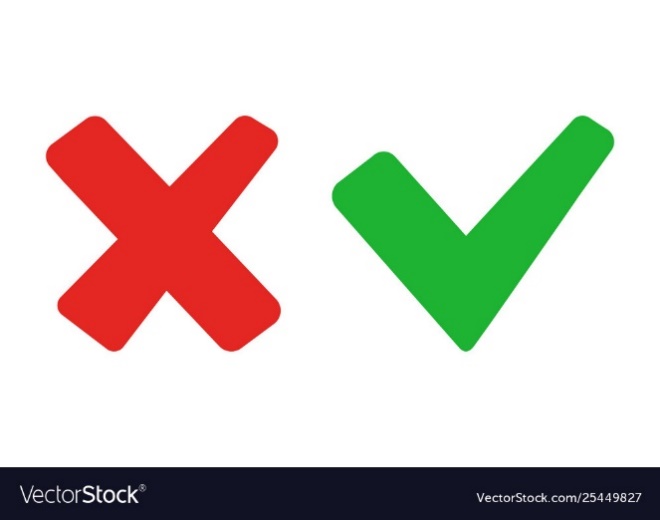 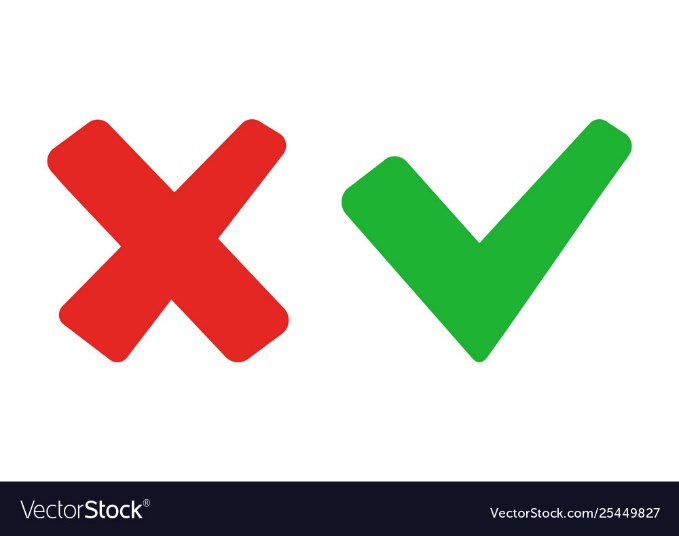 <
>
=
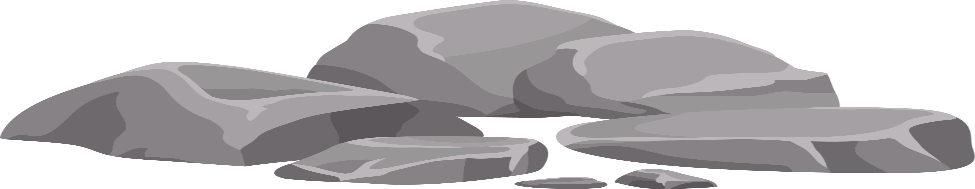 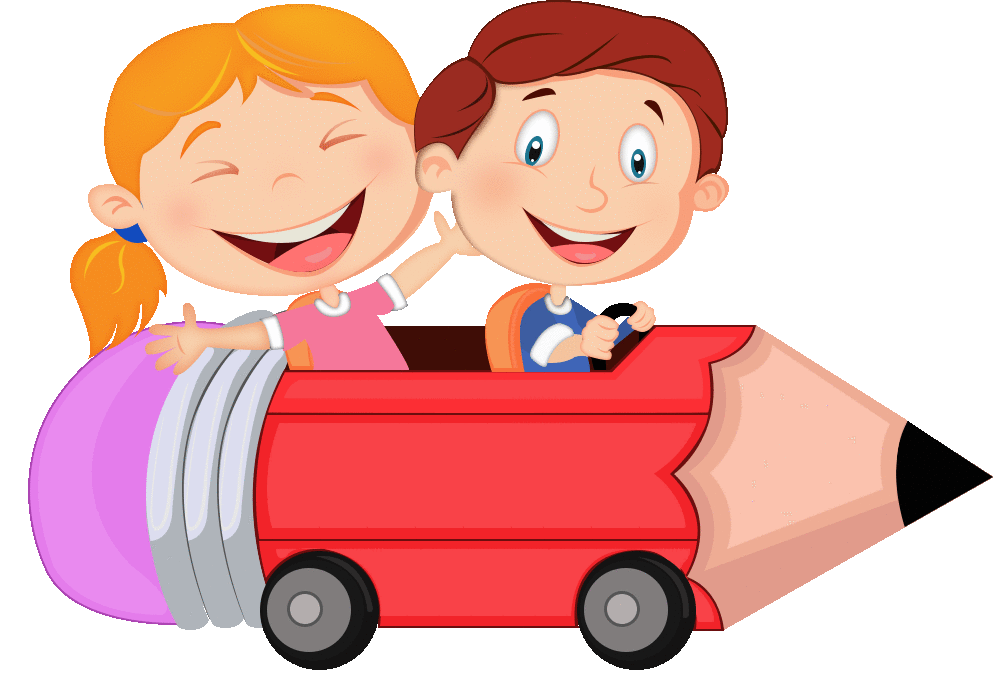 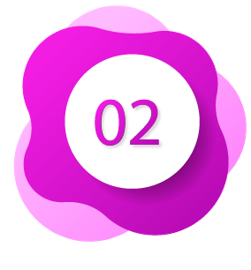 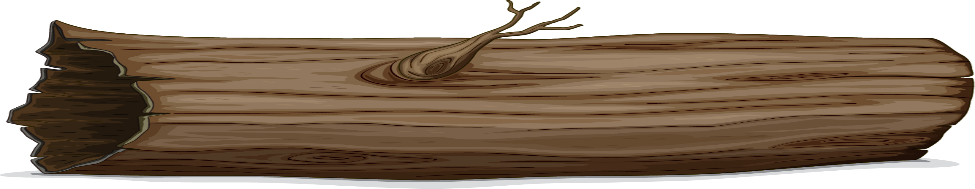 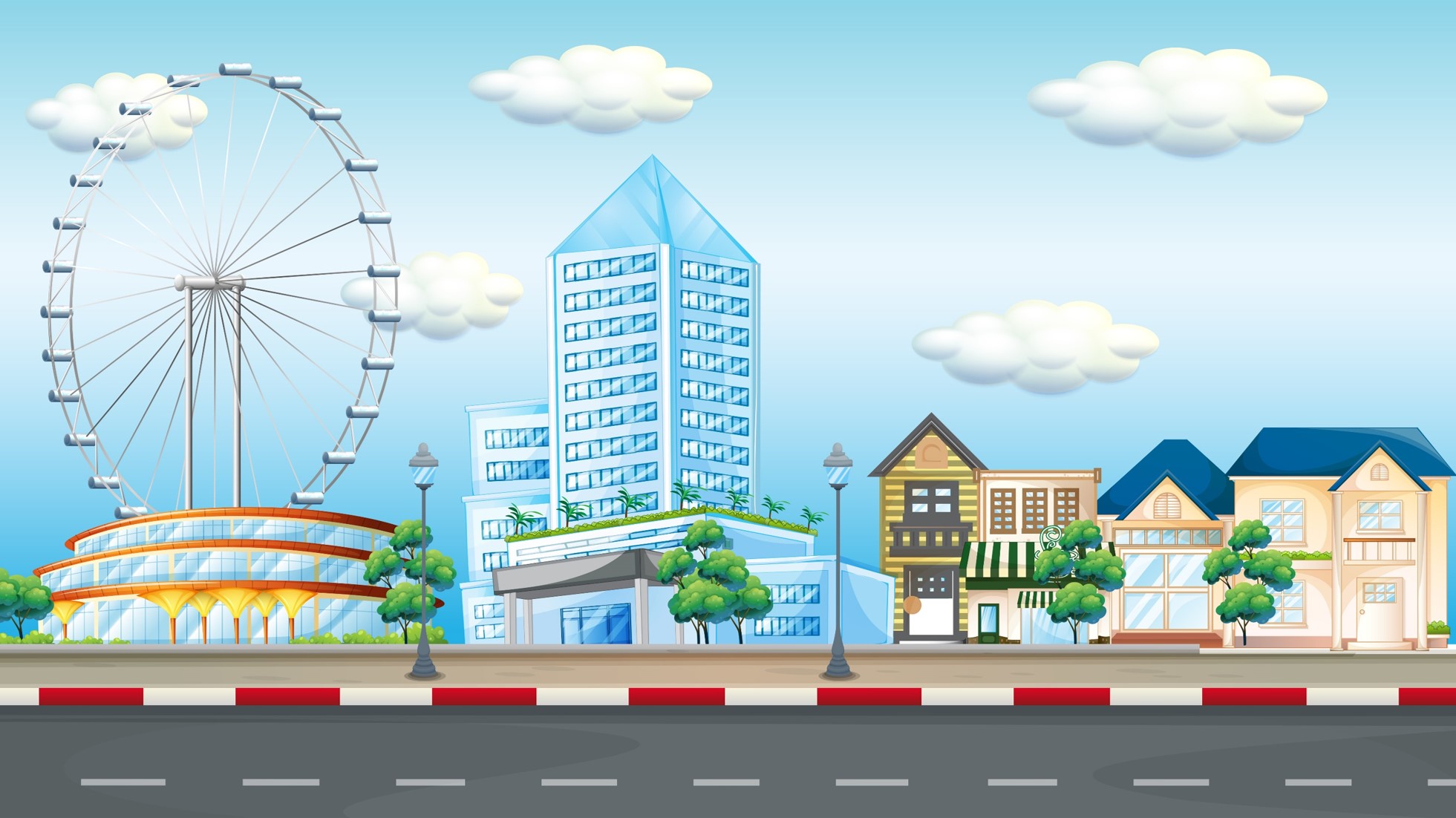 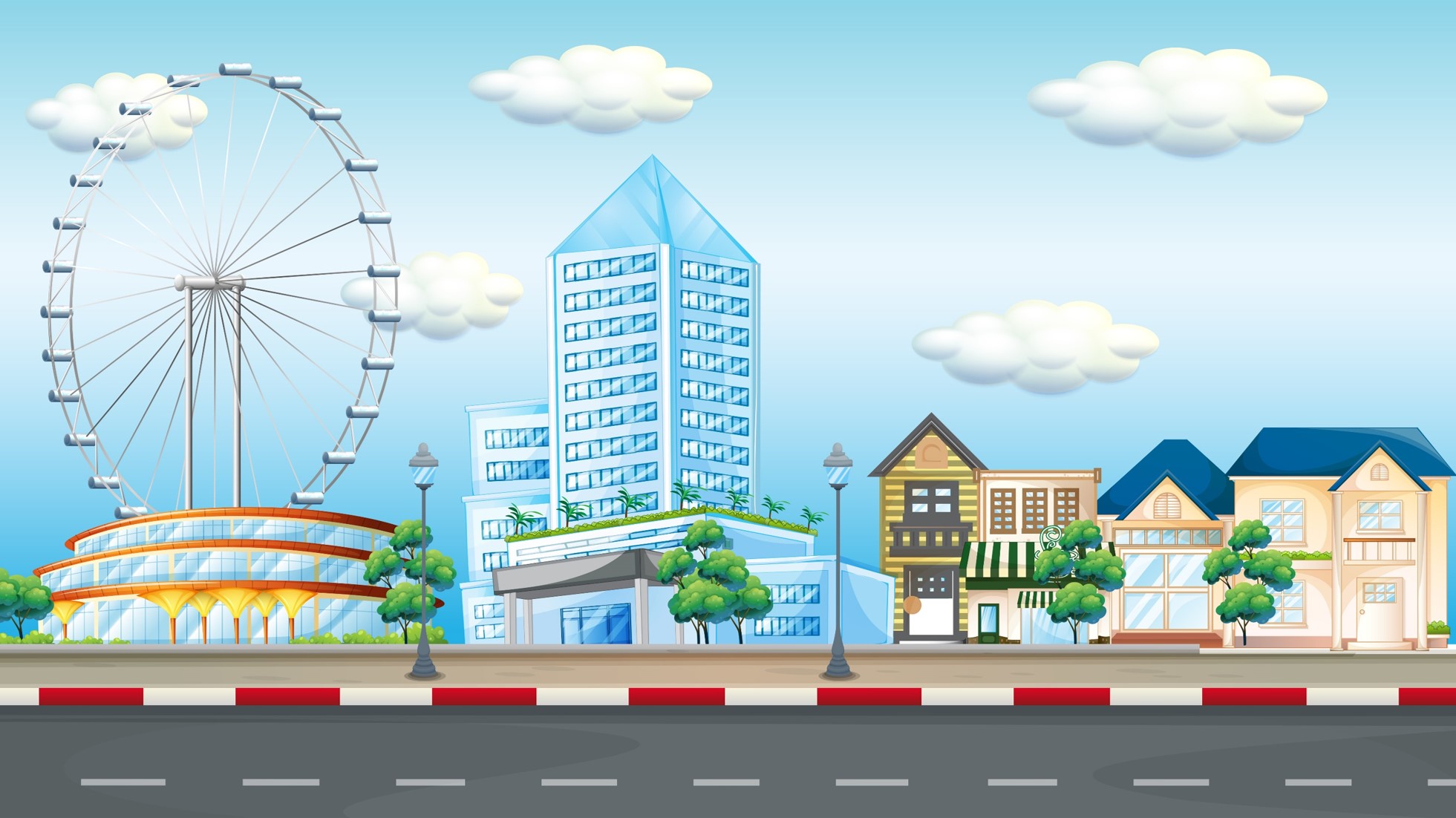 7 ? 8
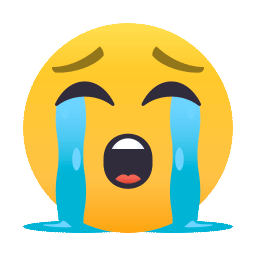 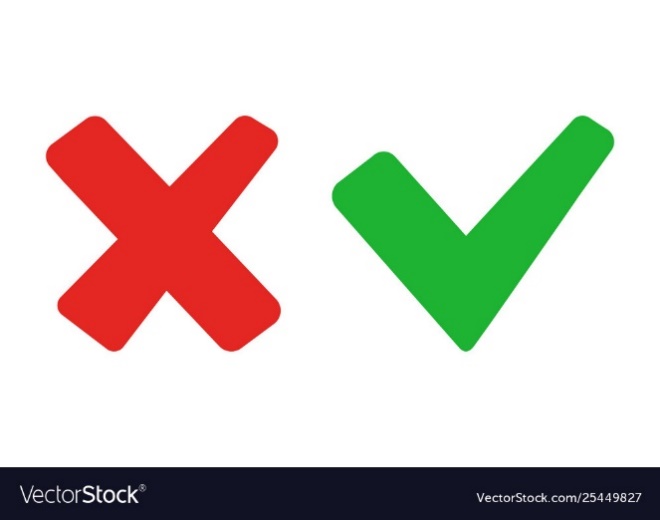 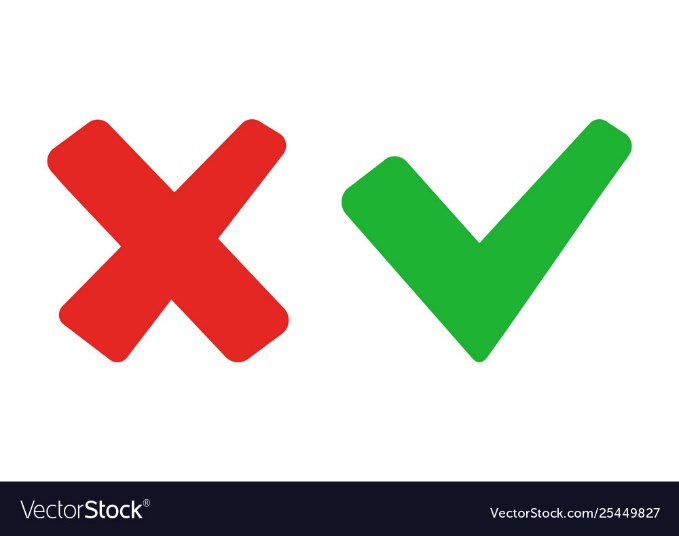 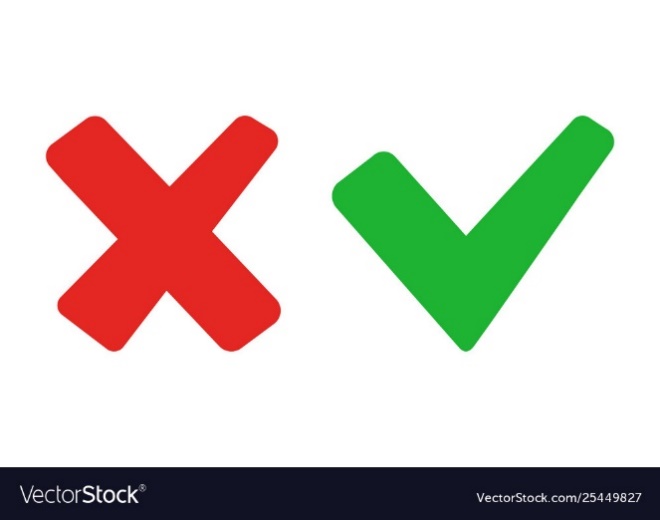 =
>
<
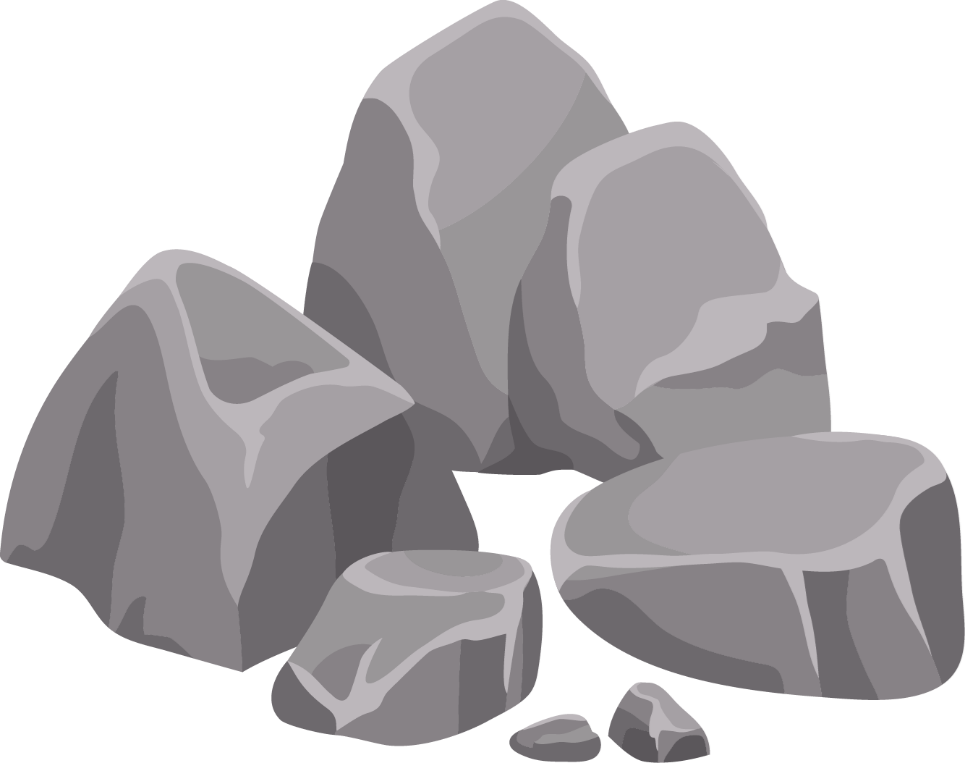 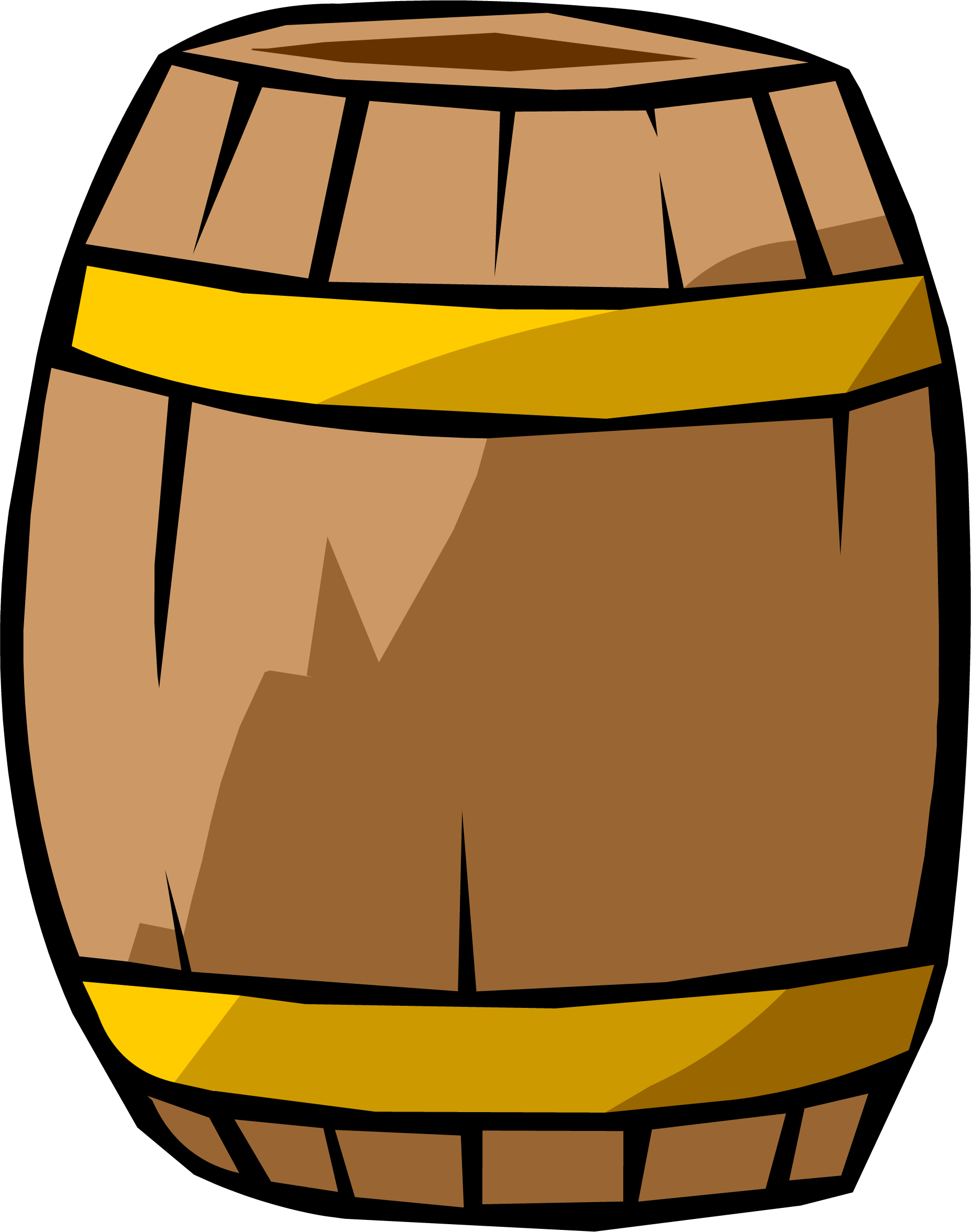 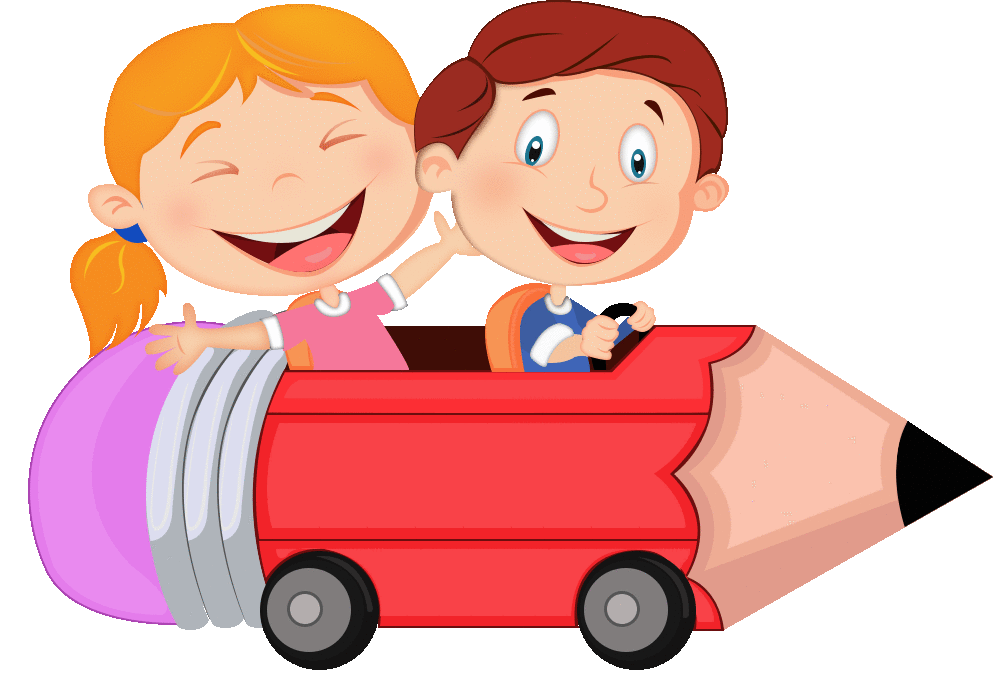 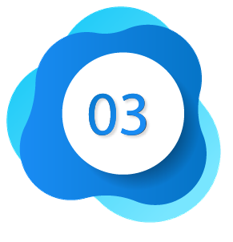 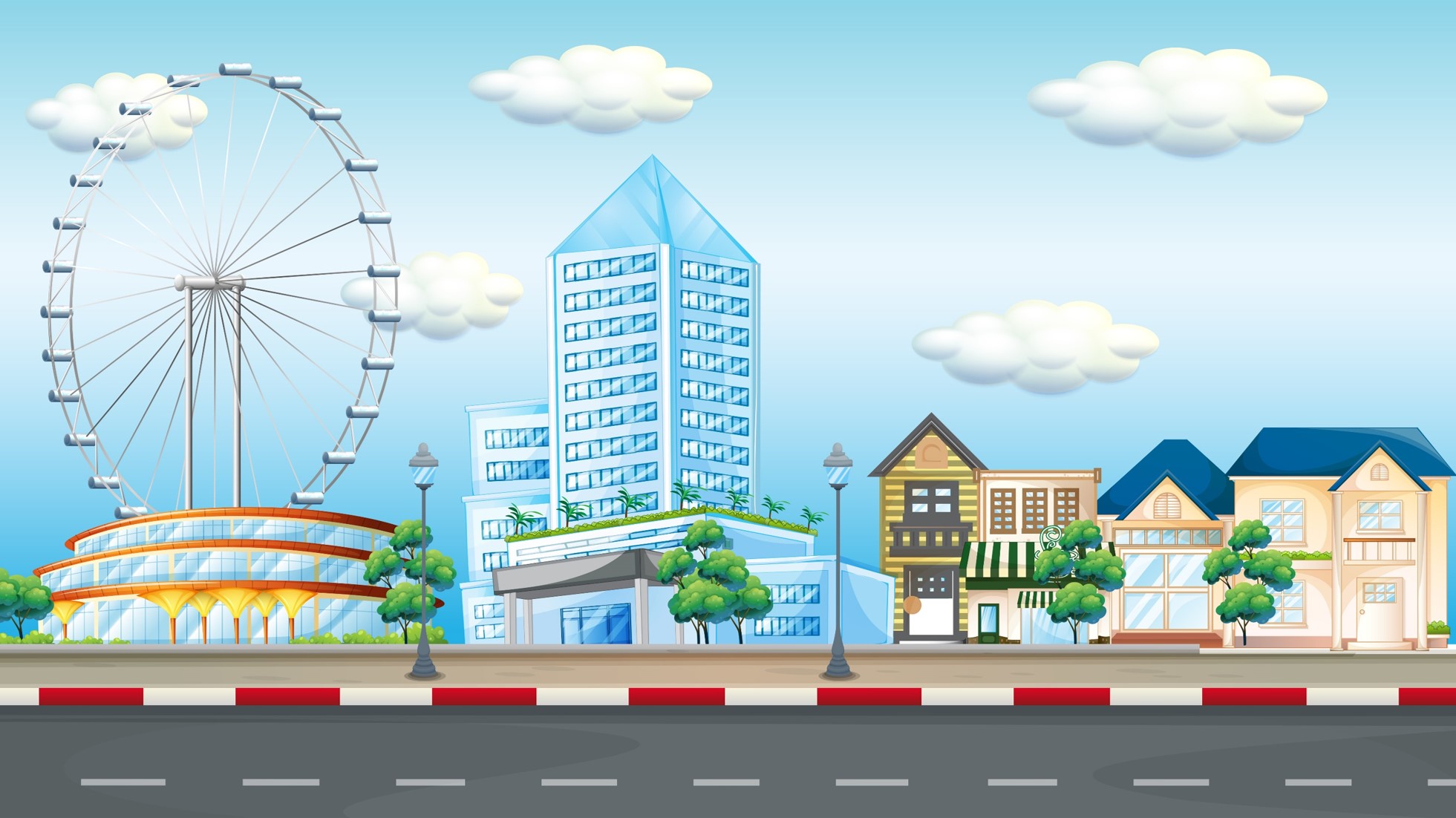 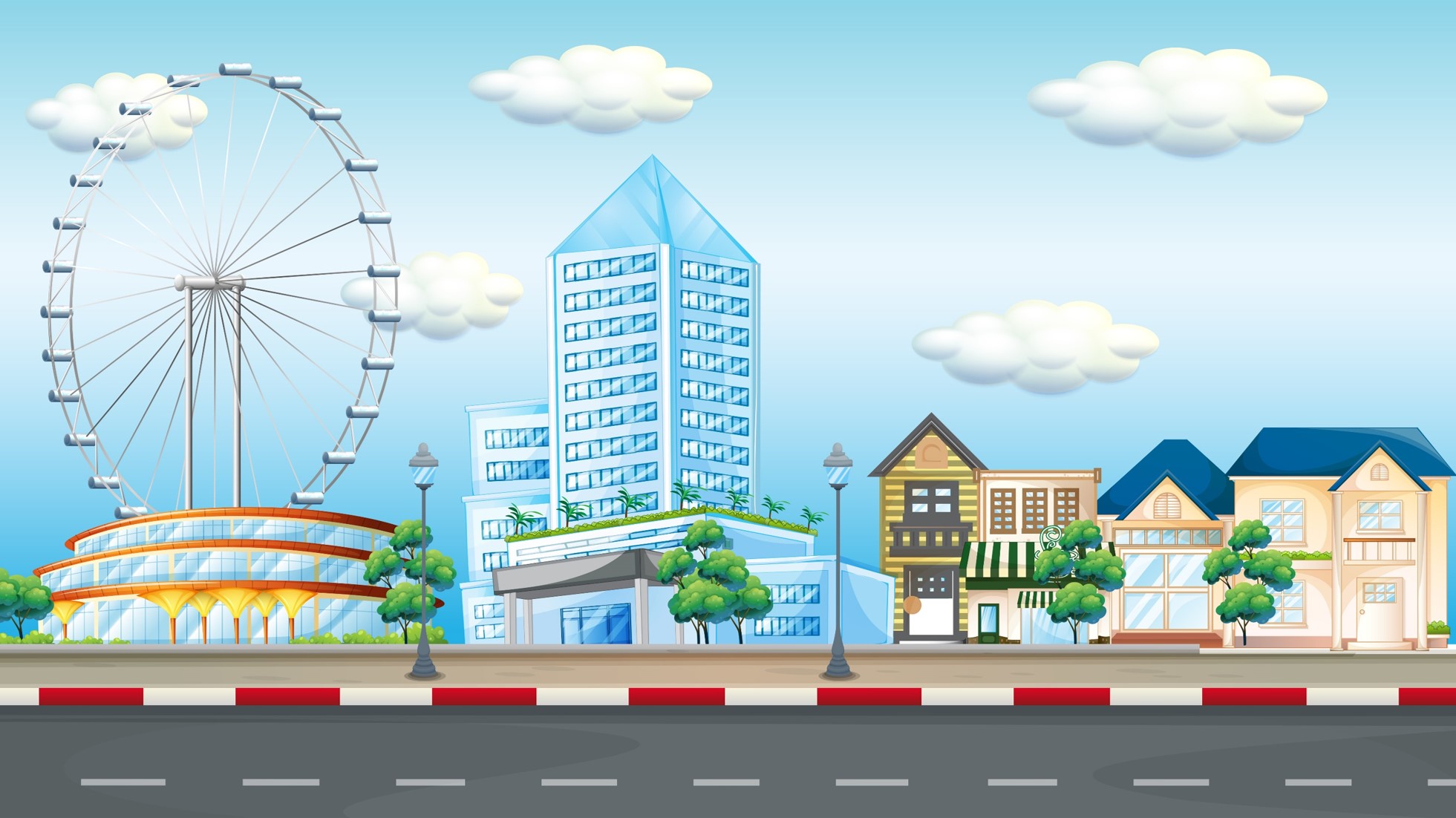 3 ? 2
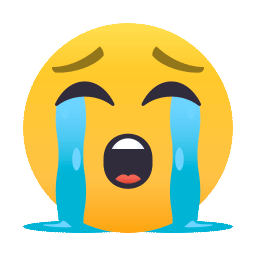 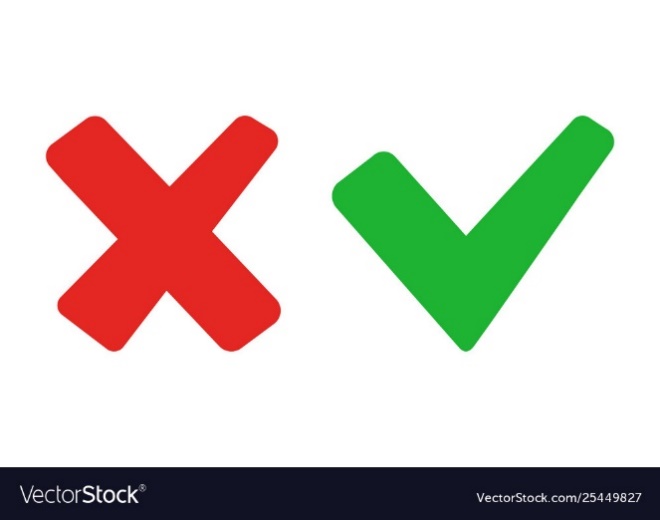 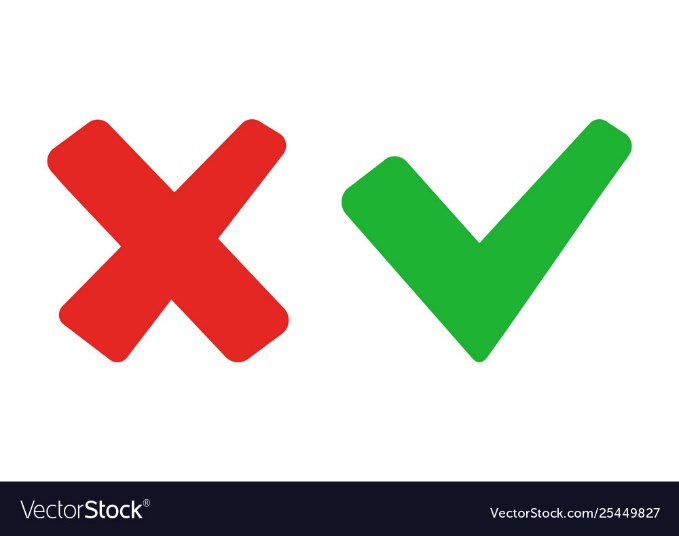 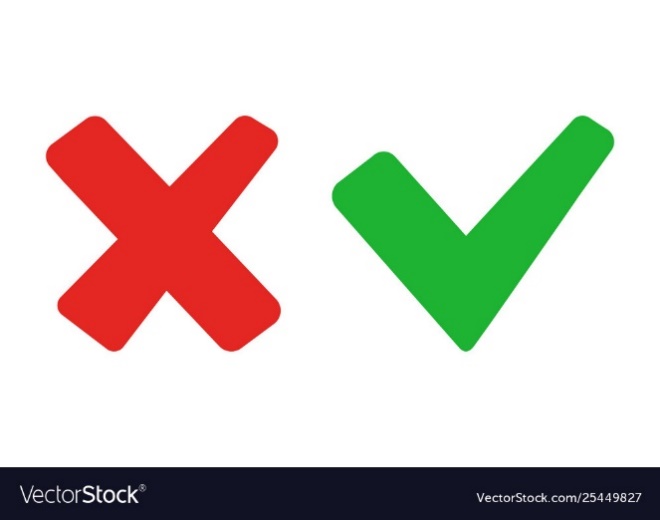 >
=
<
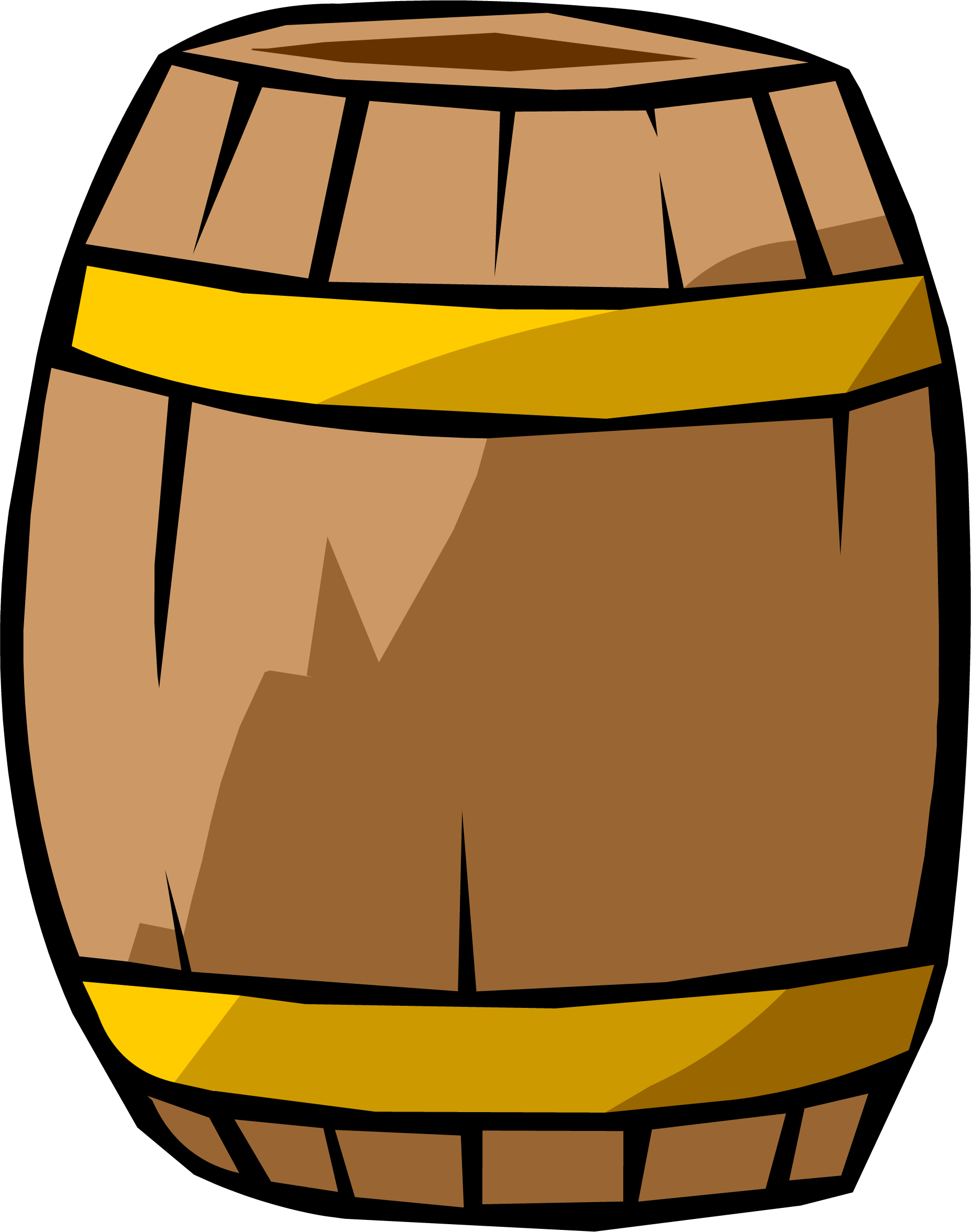 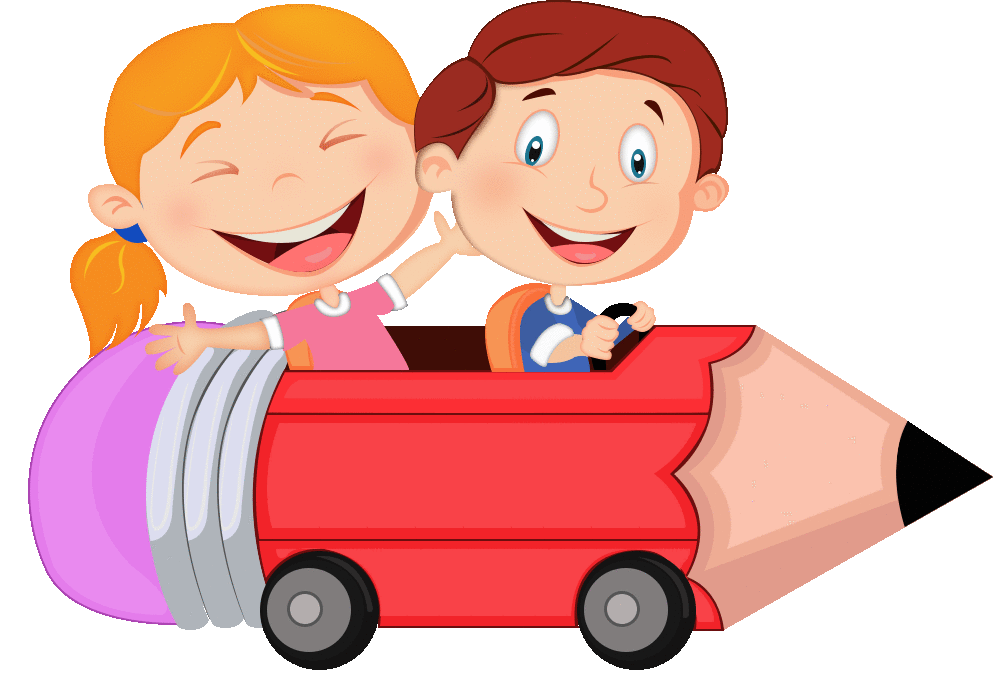 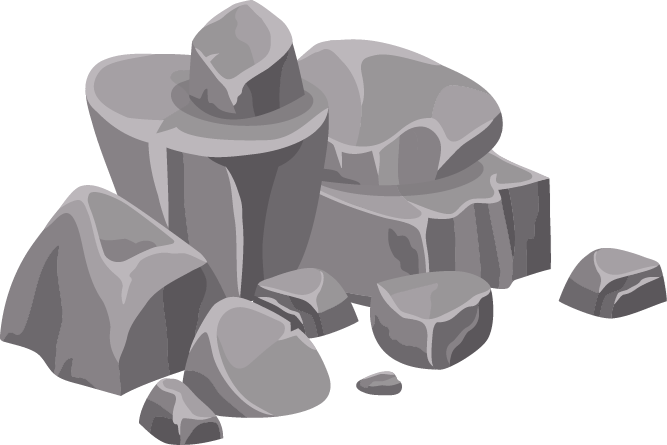 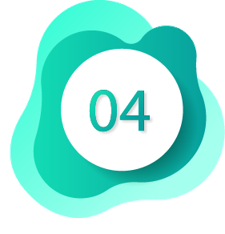 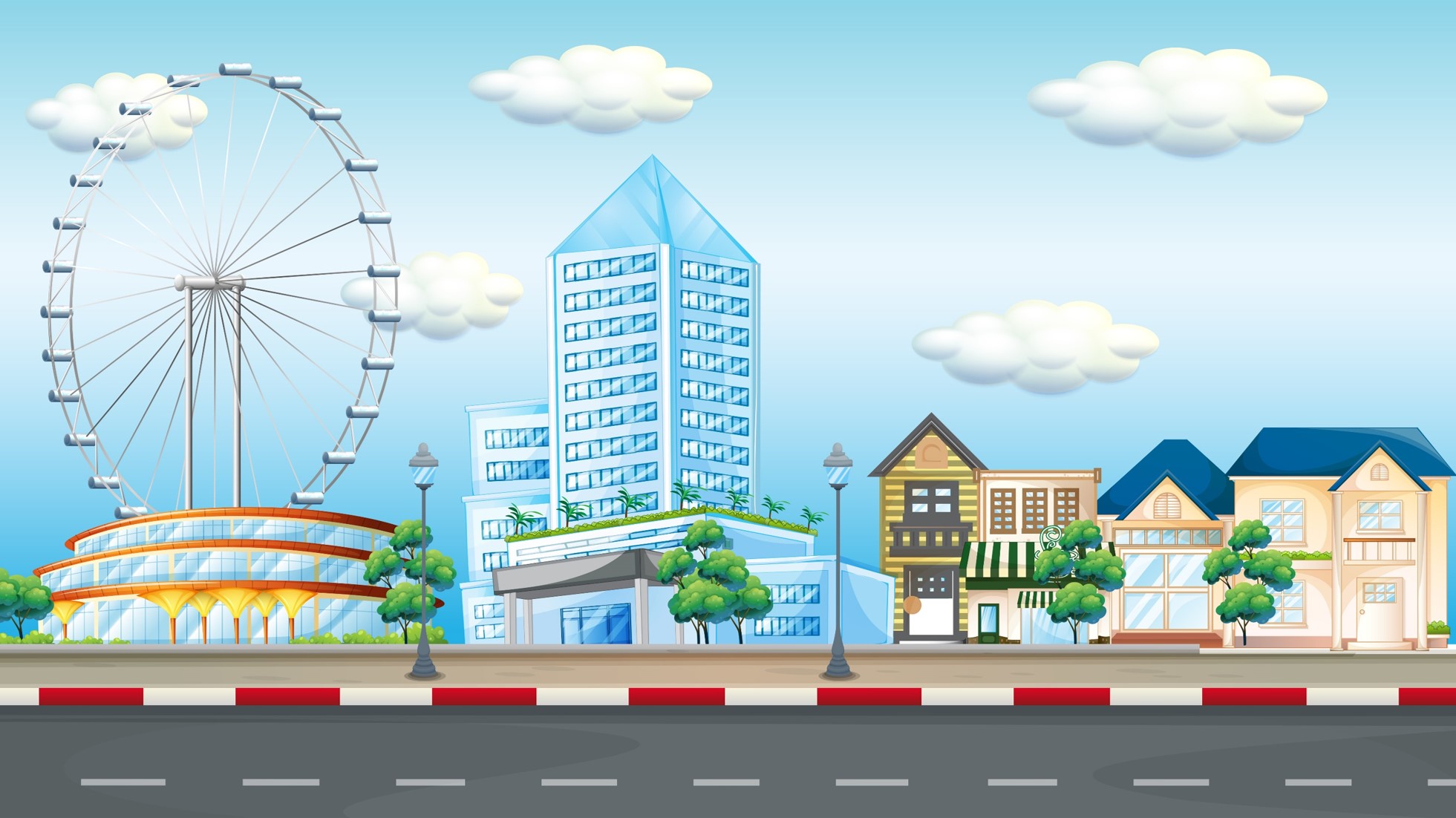 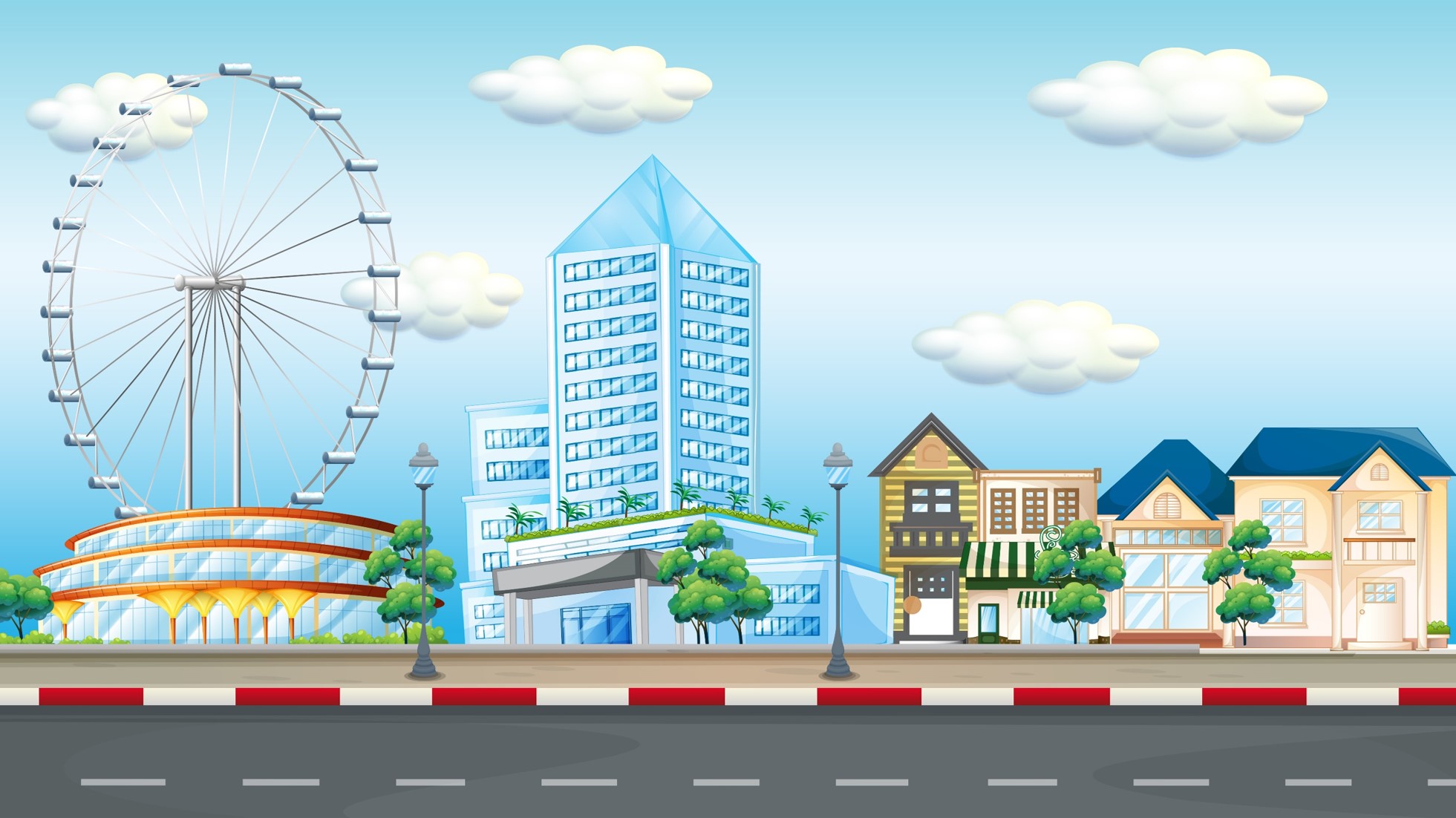 5 ? 5
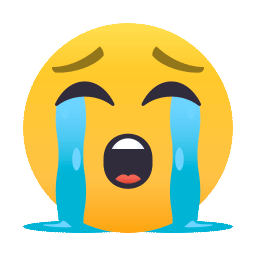 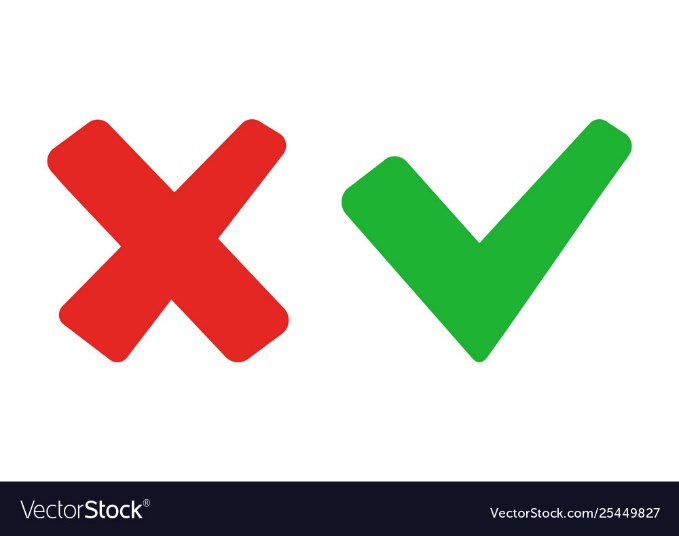 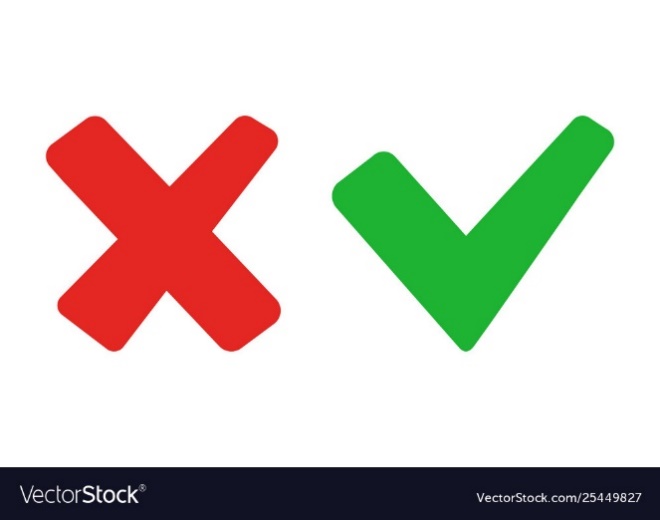 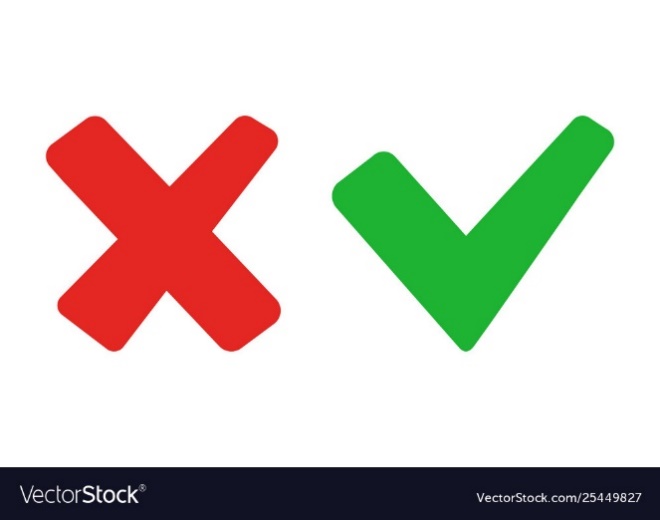 >
=
<
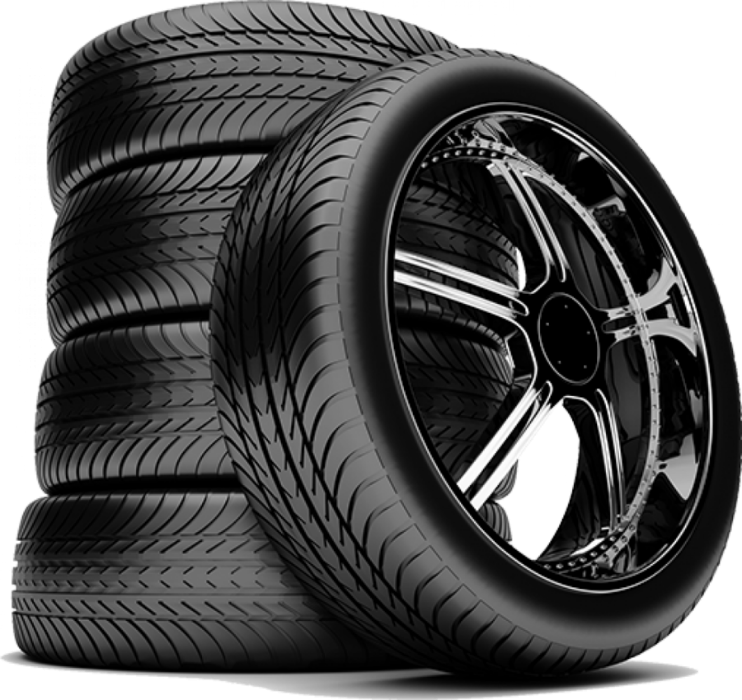 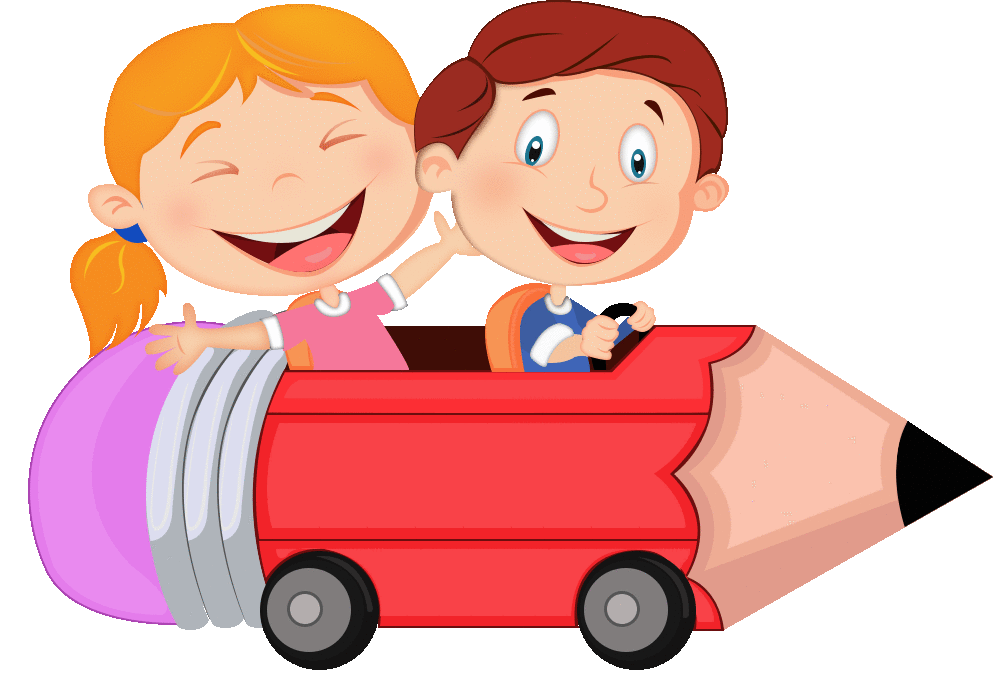 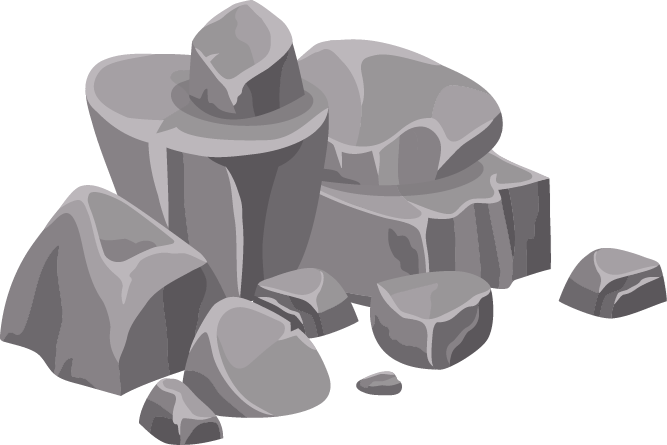 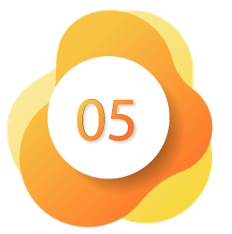 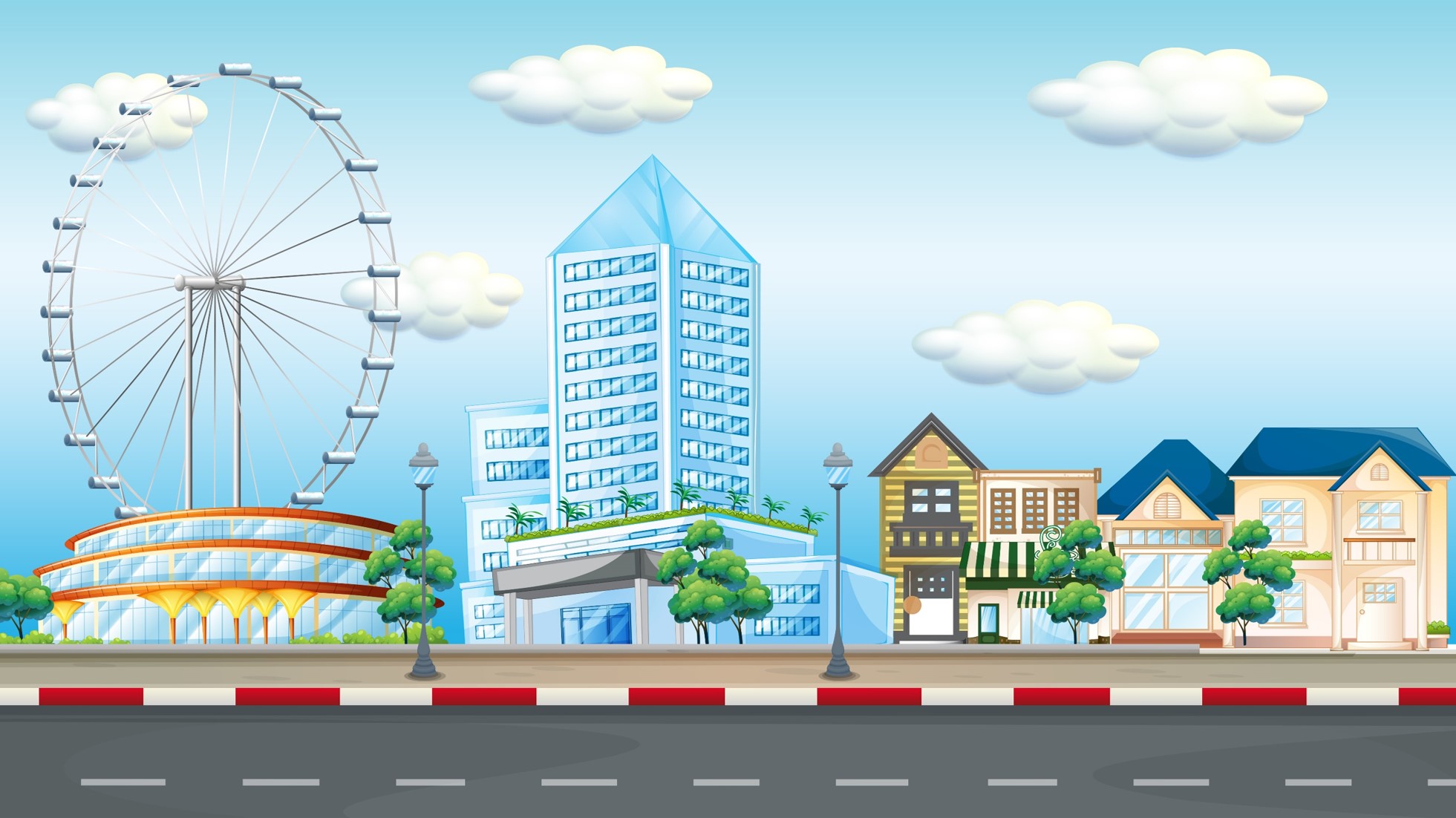 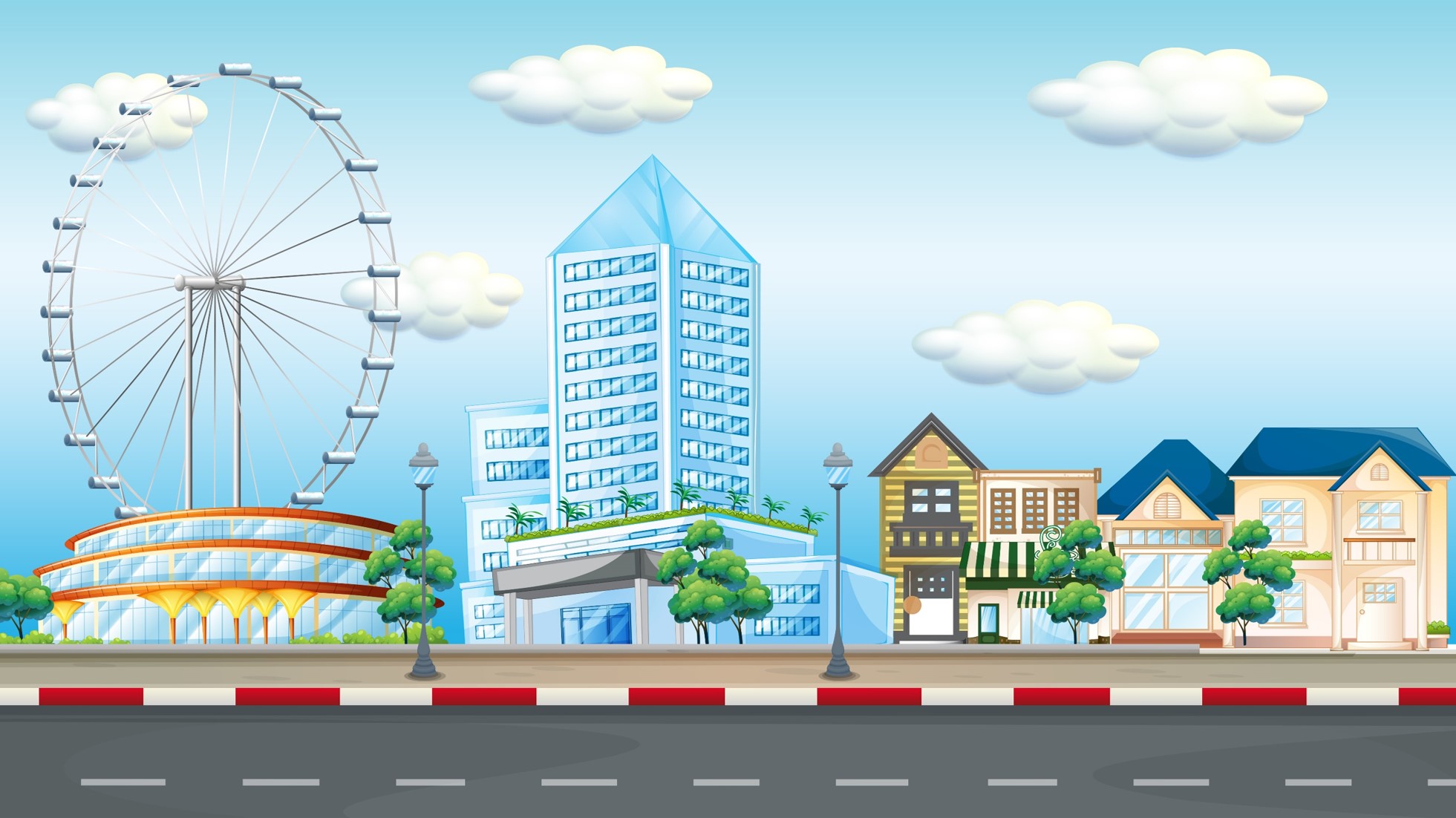 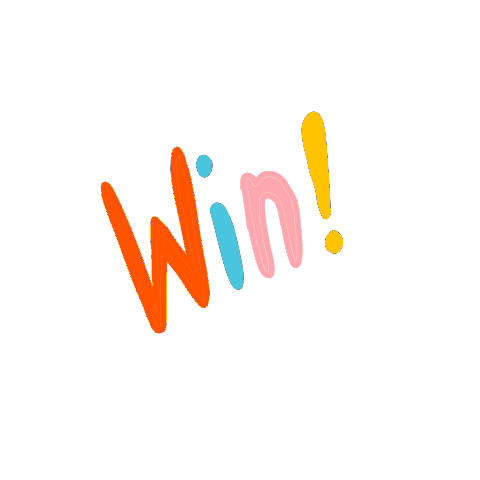 4 ? 6
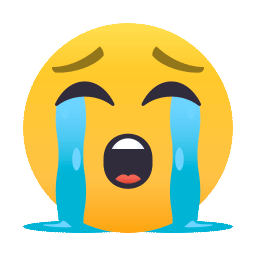 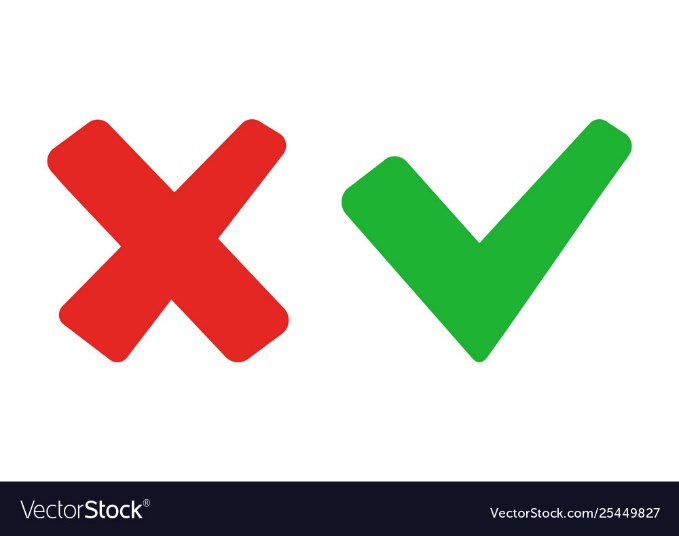 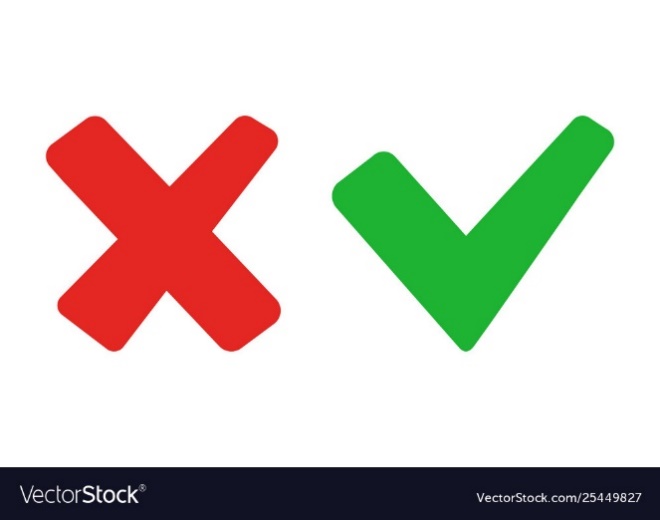 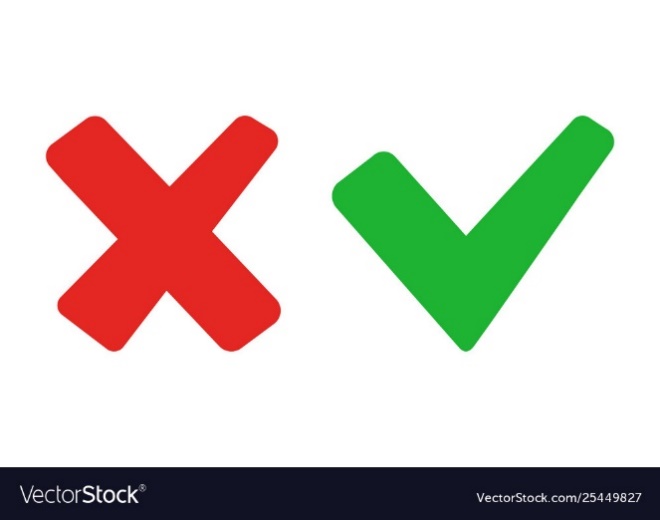 =
>
<
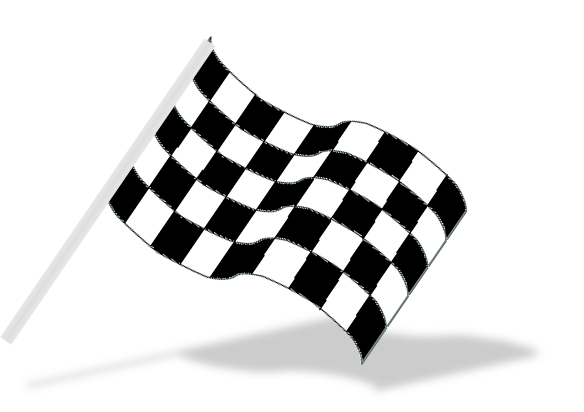 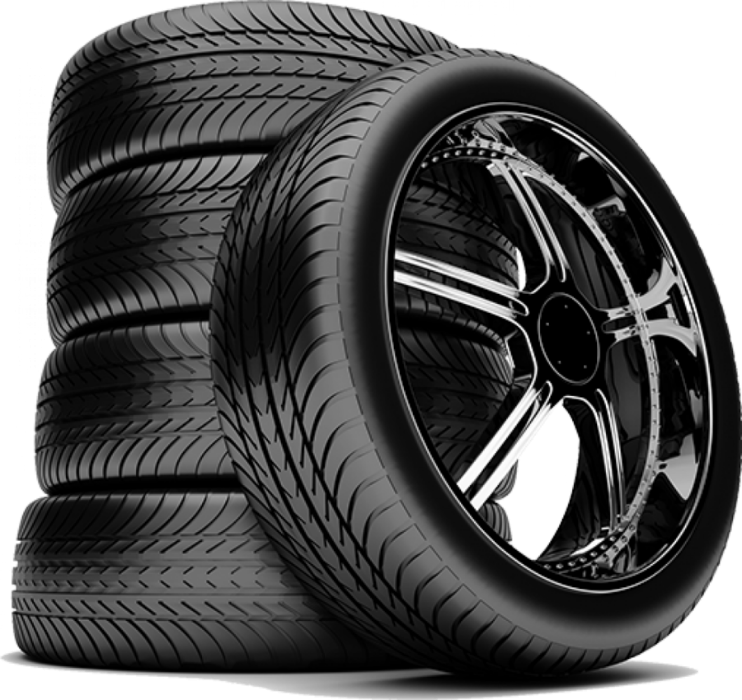 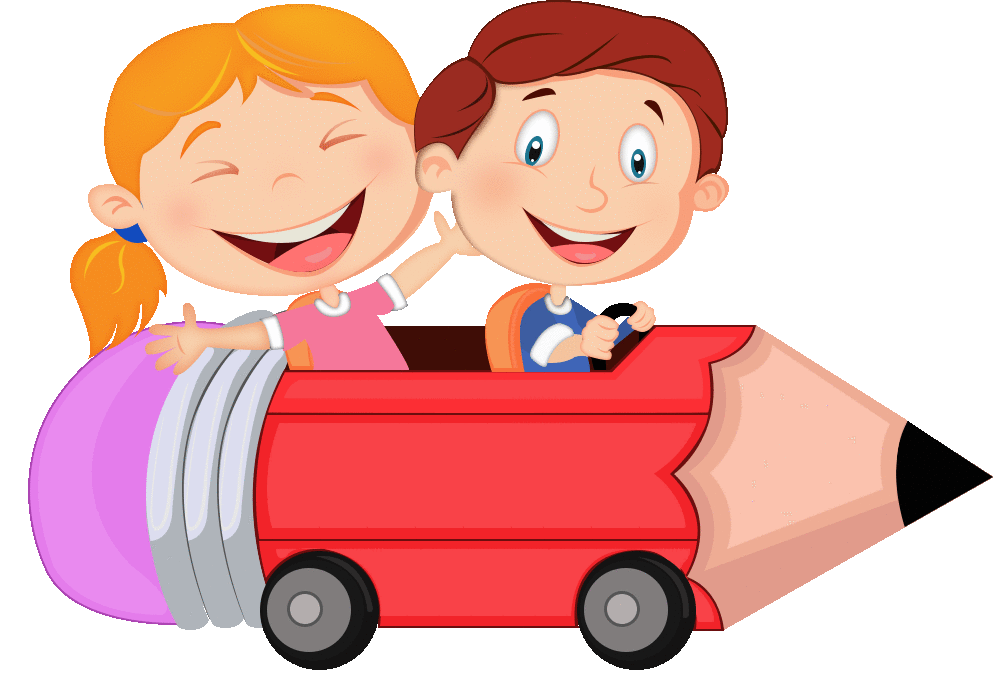 Bài 4
SO SÁNH SỐ
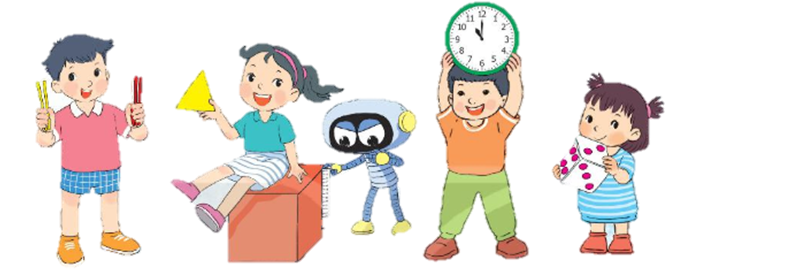 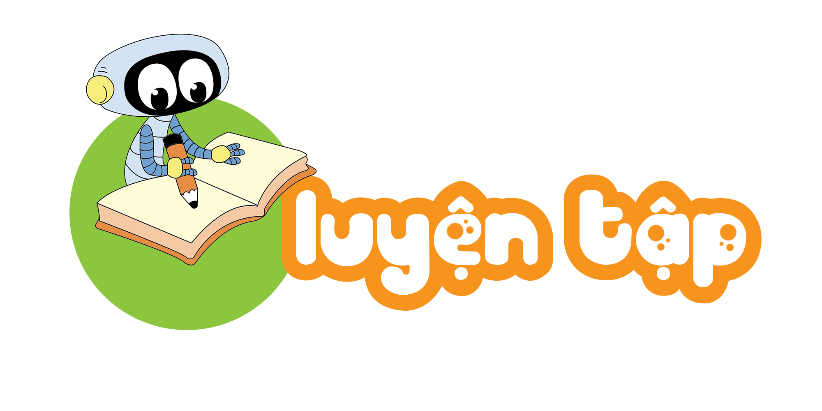 Sách Toán_trang 30
1
>, <, = ?
5       5
3       5
?
<
?
=
1       0
4      2
>
?
>
?
2
Số?
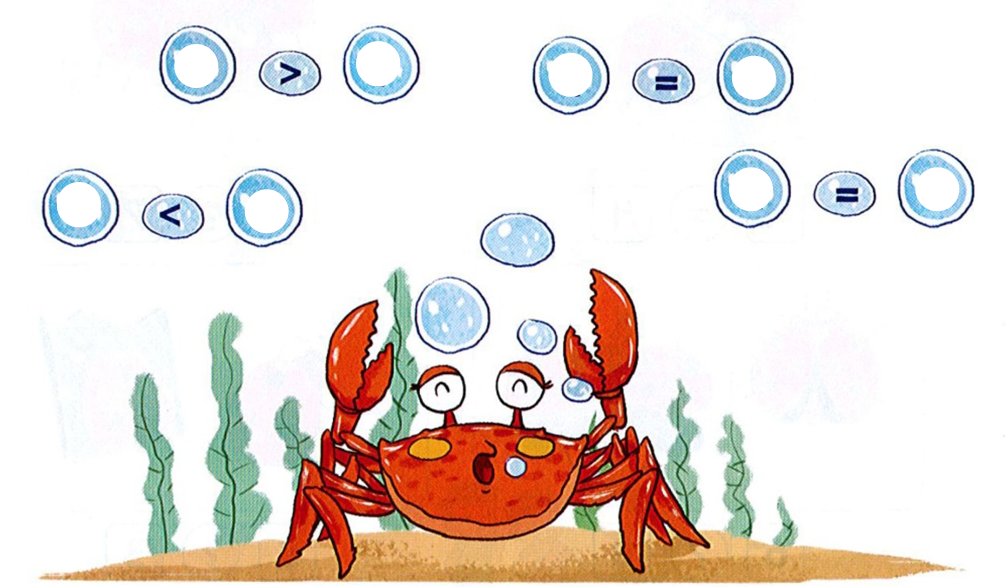 ?
9
4
?
?
2
?
1
0     1     2      3      4      5      6       7      8      9      10
2
Số?
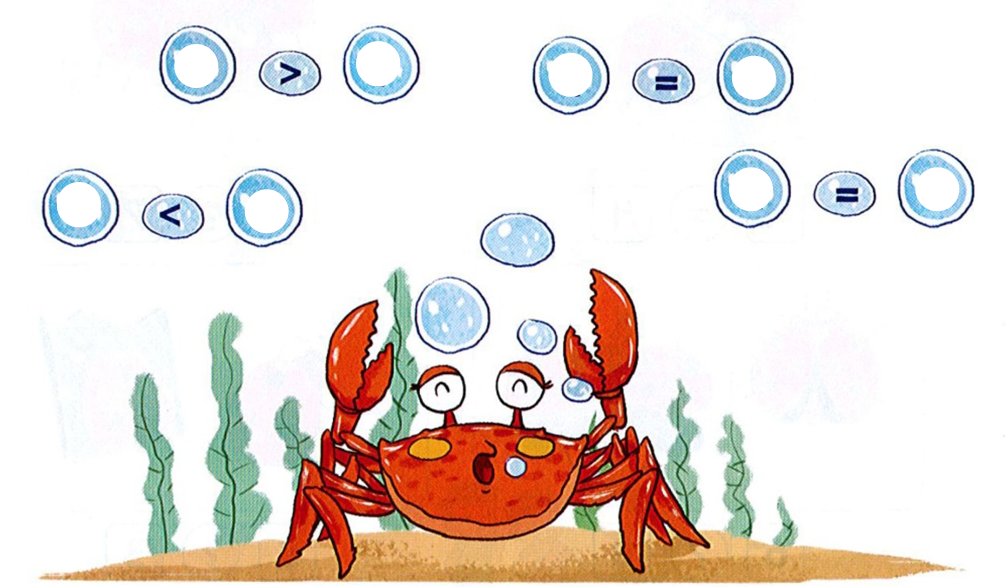 9
?
4
?
?
2
?
1
10
4
0
2
3
Tàu nào chở nhiều thùng nhất?
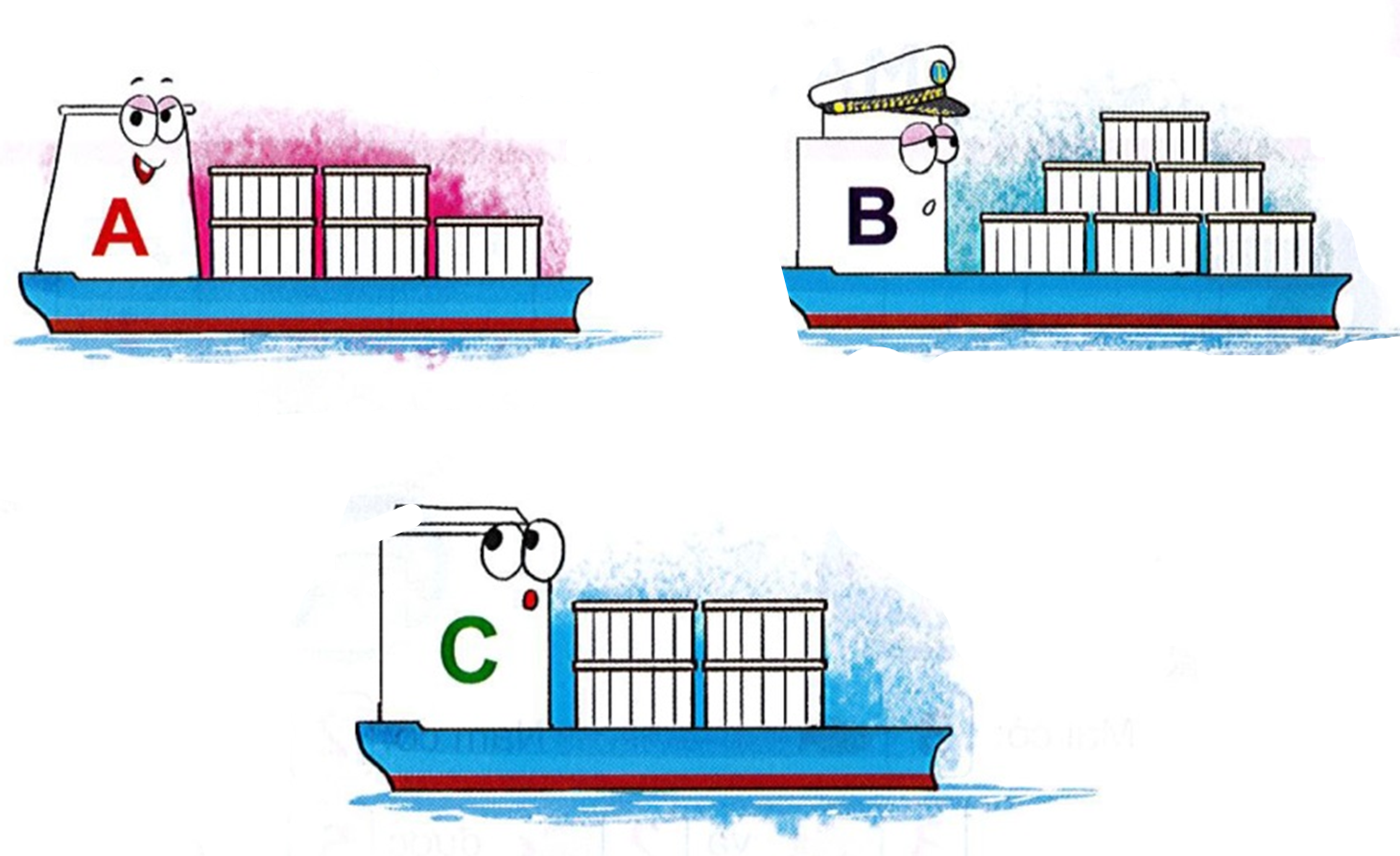 6
5
4
[Speaker Notes: GV giáo dục an toàn khi vận tải đường thuỷ]
3
Số?
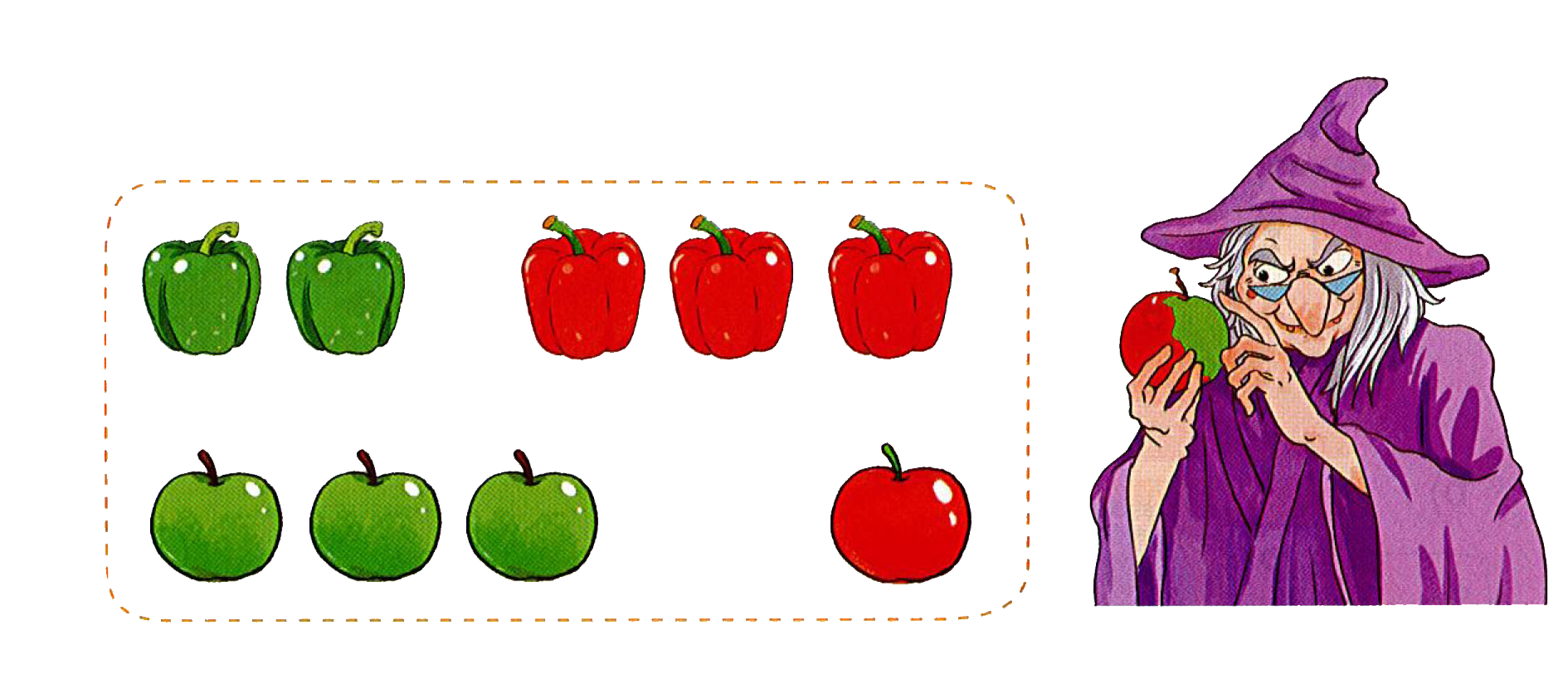 a) Có      quả màu đỏ và      quả màu xanh:
?
?
?
<
?
b) Có      ớt và      quả táo:
?
?
>
?
?
3
Số?
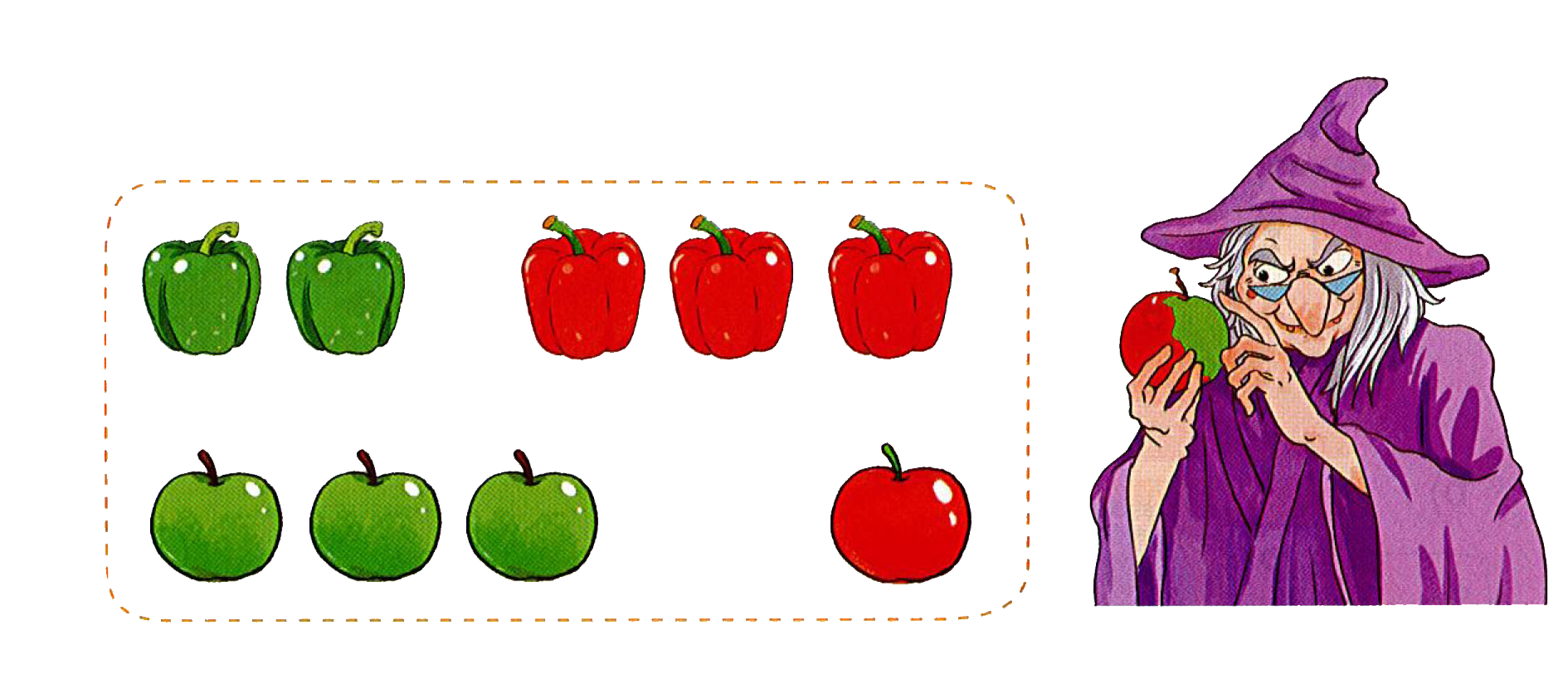 a) Có      quả màu đỏ và      quả màu xanh:
?
5
?
4
?
5
<
?
4
3
Số?
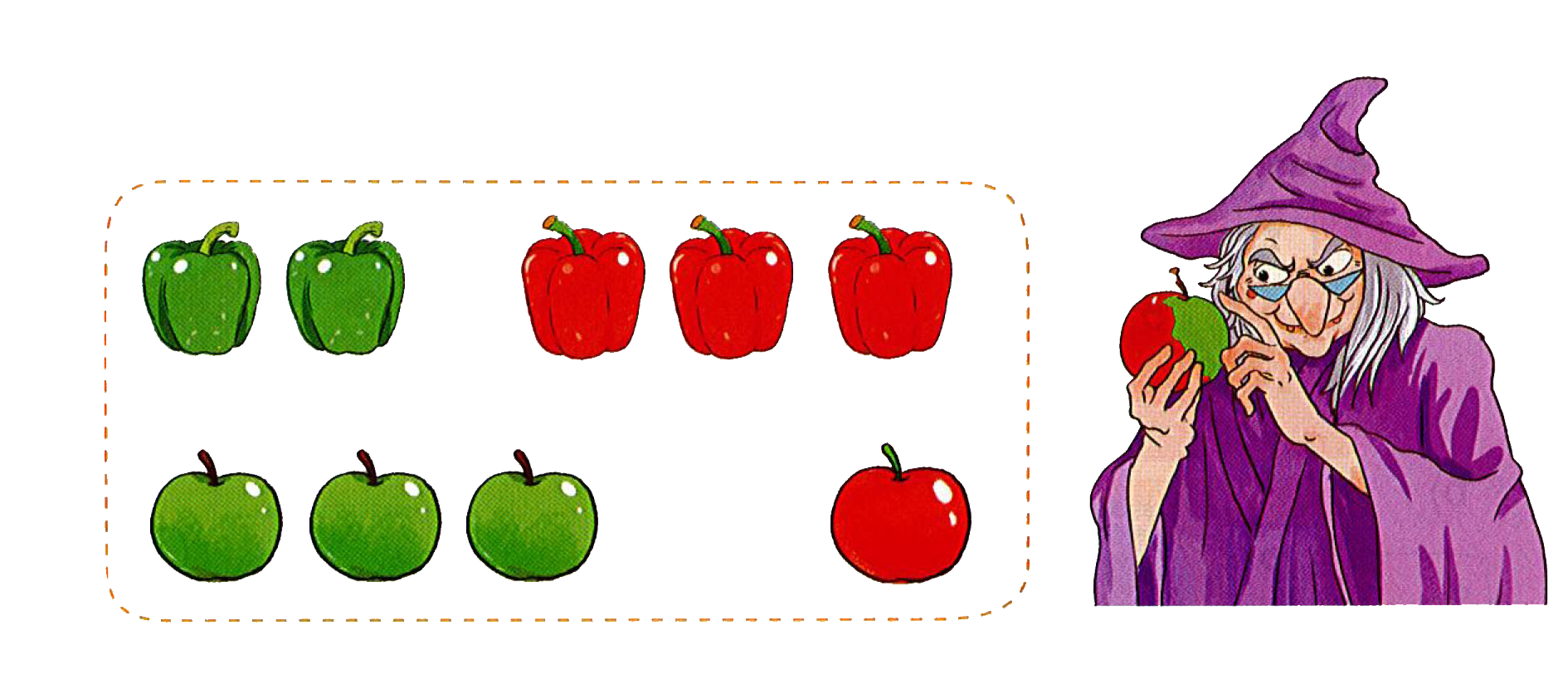 >
5
b) Có      quả ớt và      quả táo:
?
4
4
?
5
?
?
3
Số?
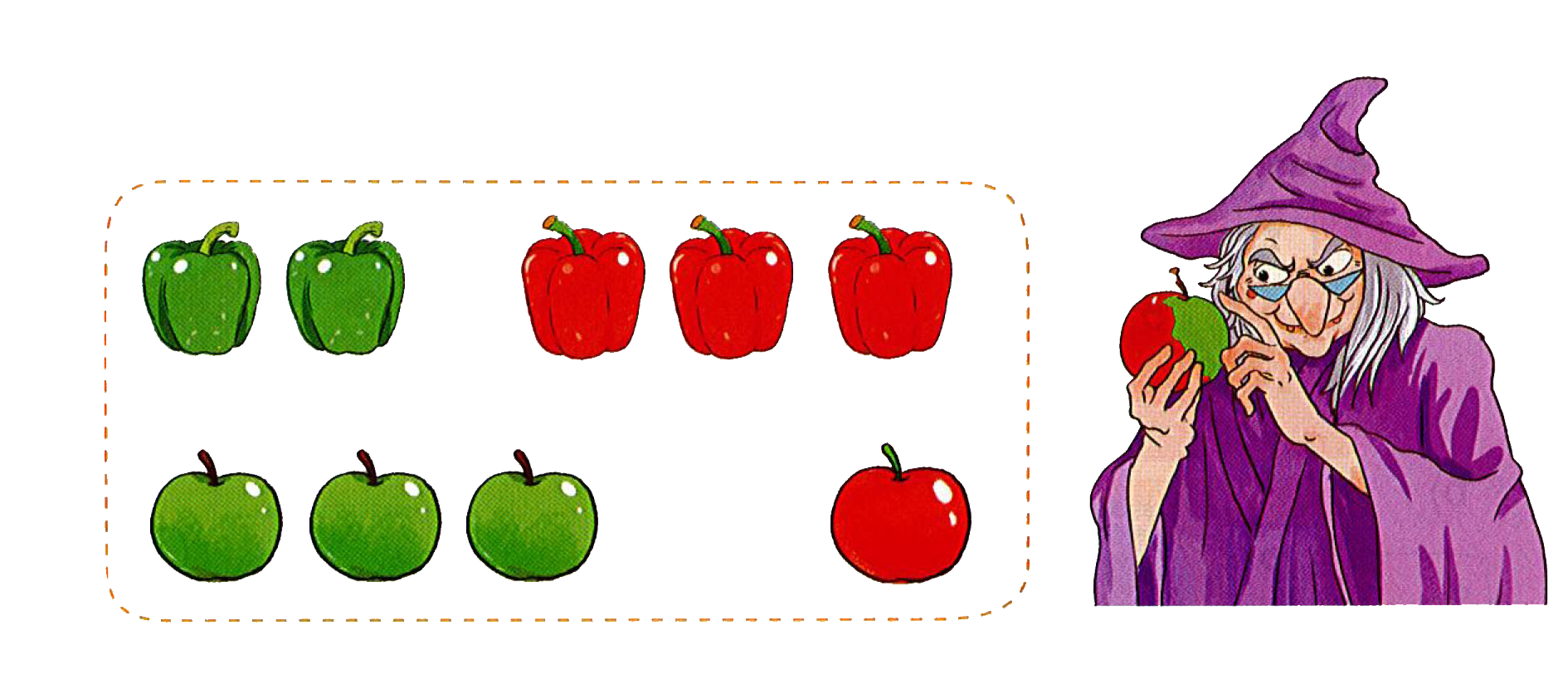 a) Có      quả màu đỏ và      quả màu xanh:
?
5
?
4
?
5
<
4
?
b) Có      ớt và      quả táo:
4
?
5
?
>
?
4
?
5
CỦNG CỐ
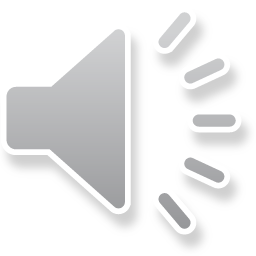 Chim cánh cụt học bài.
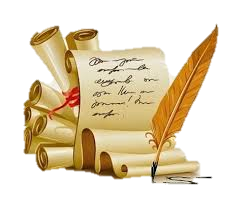 DẶN DÒ
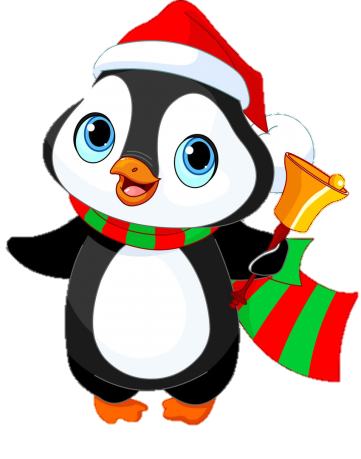 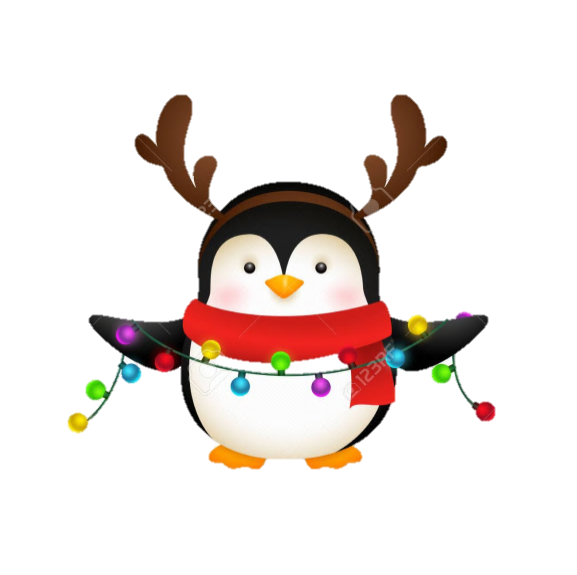 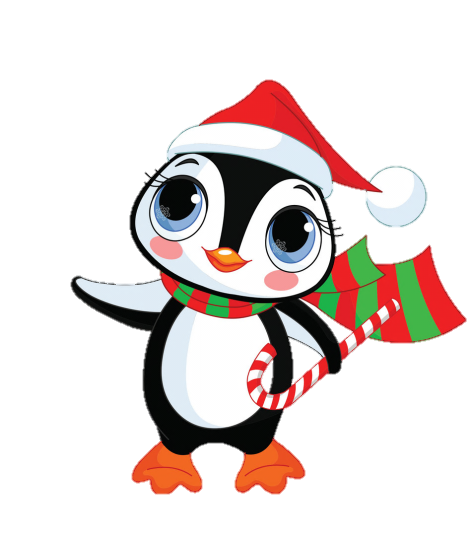 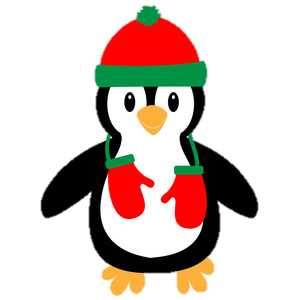 ? > 4
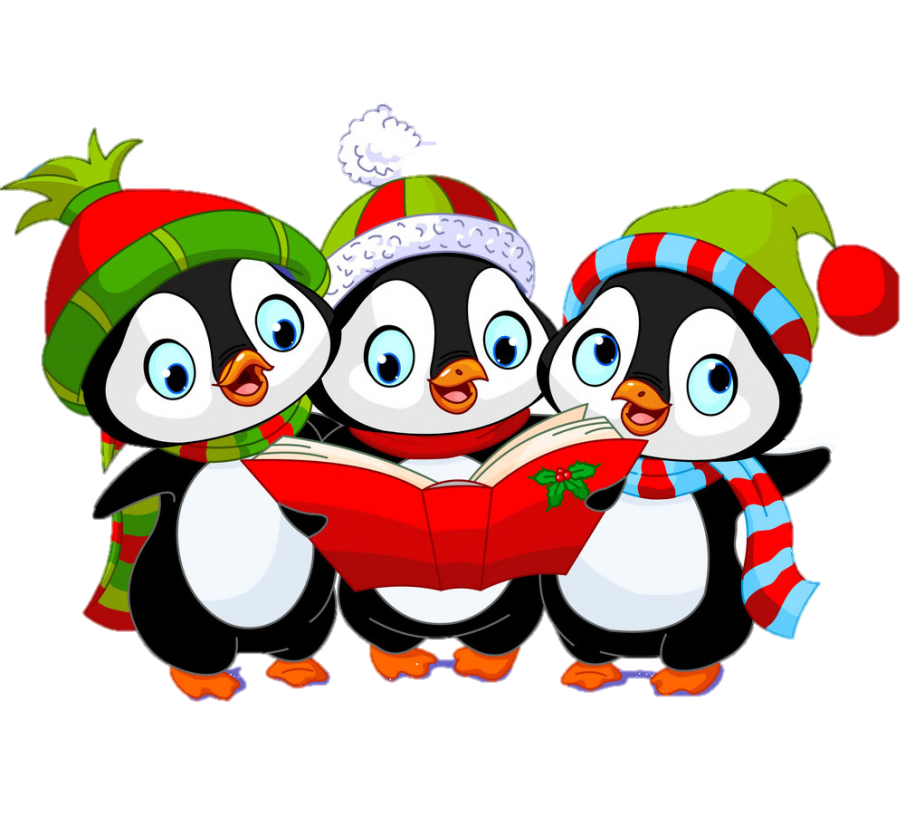 5 > 4     6 > 4   …
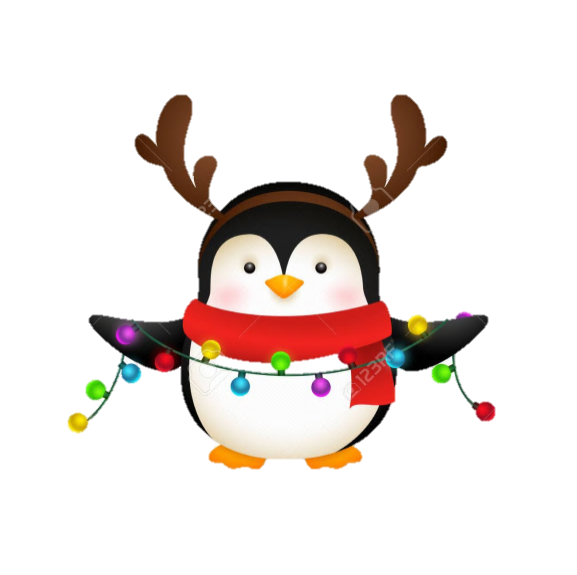 [Speaker Notes: GV linh động đáp án, có thể có nhiều số khác lớn hơn 4.]
? < 3
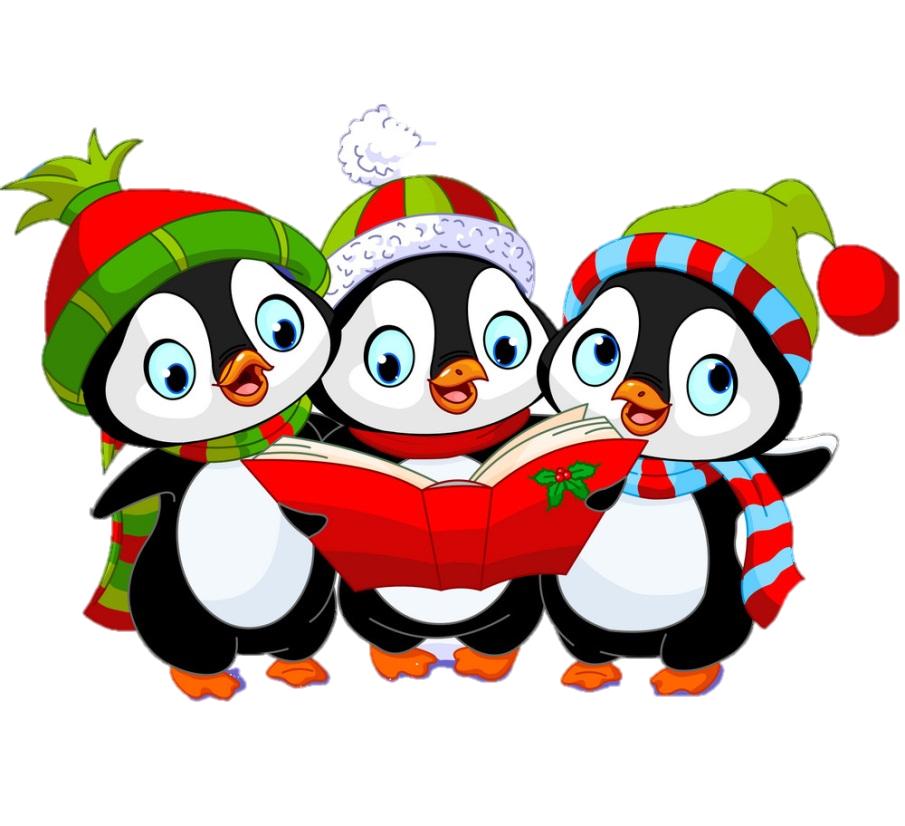 0< 3    1 < 3    2 < 3
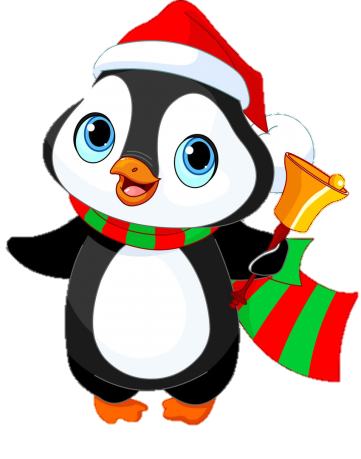 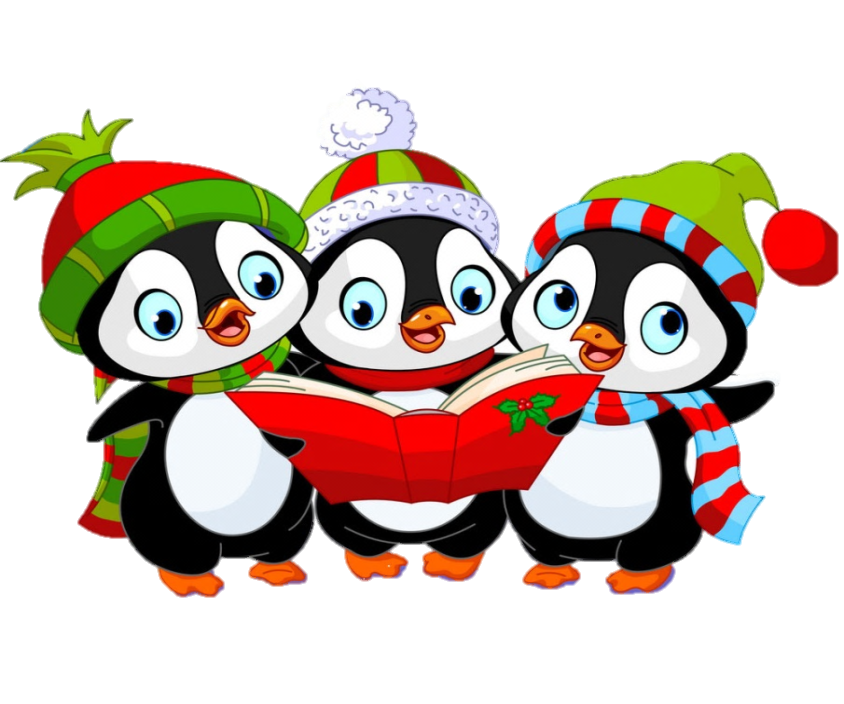 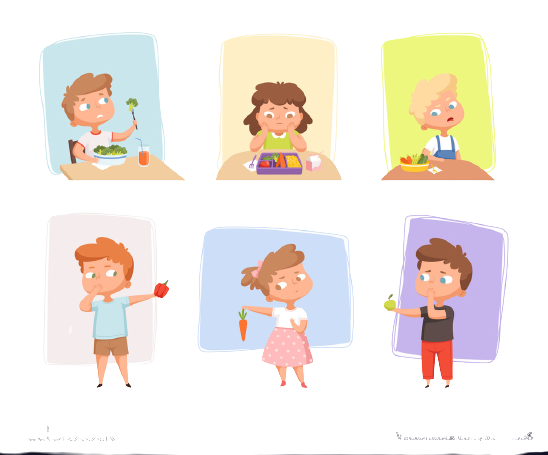 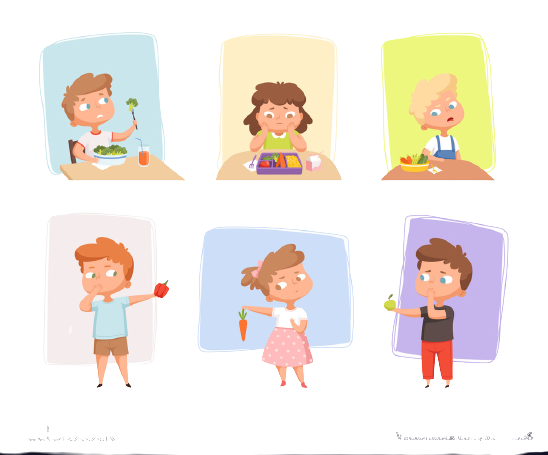 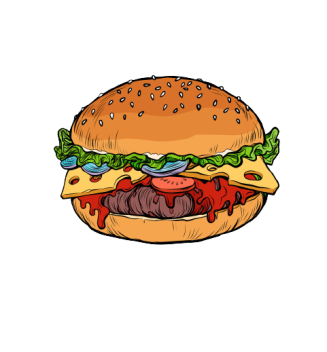 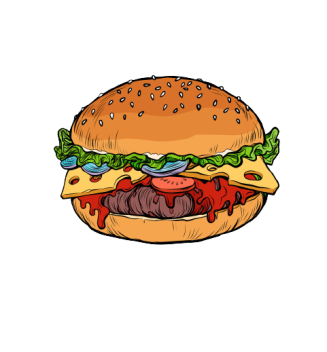 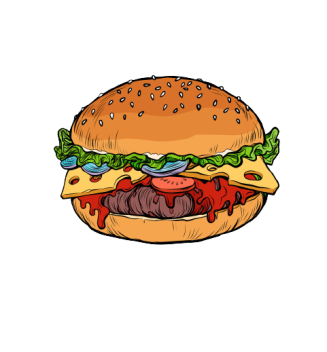 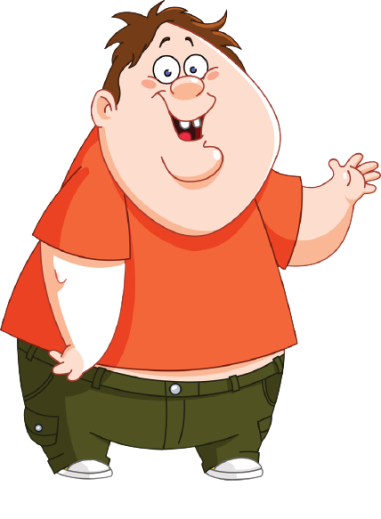 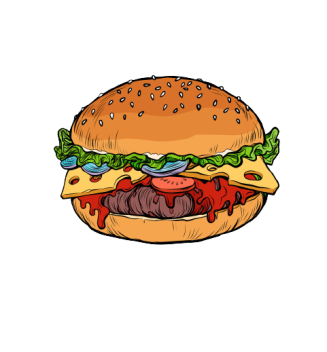 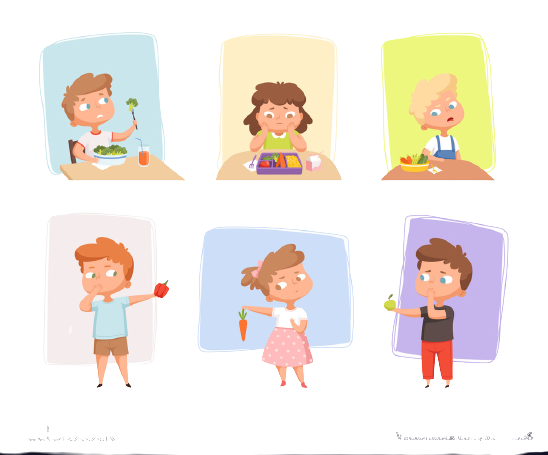 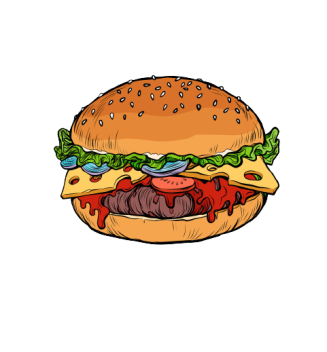 5
>
?
4
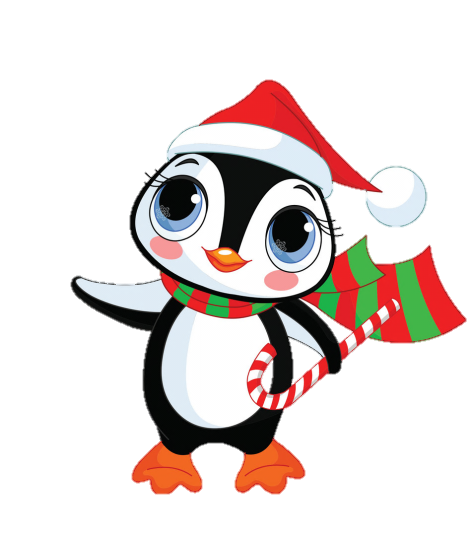 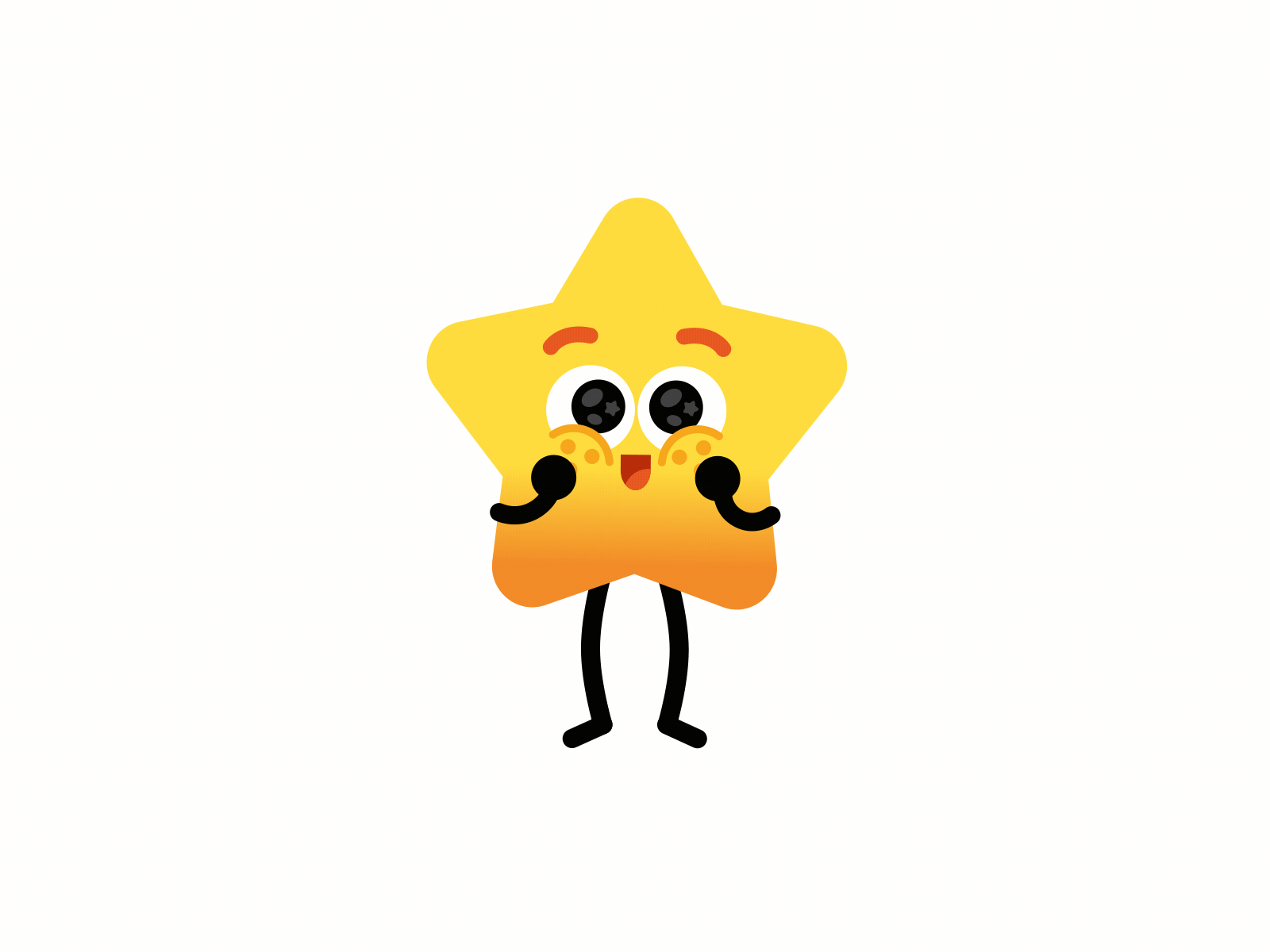 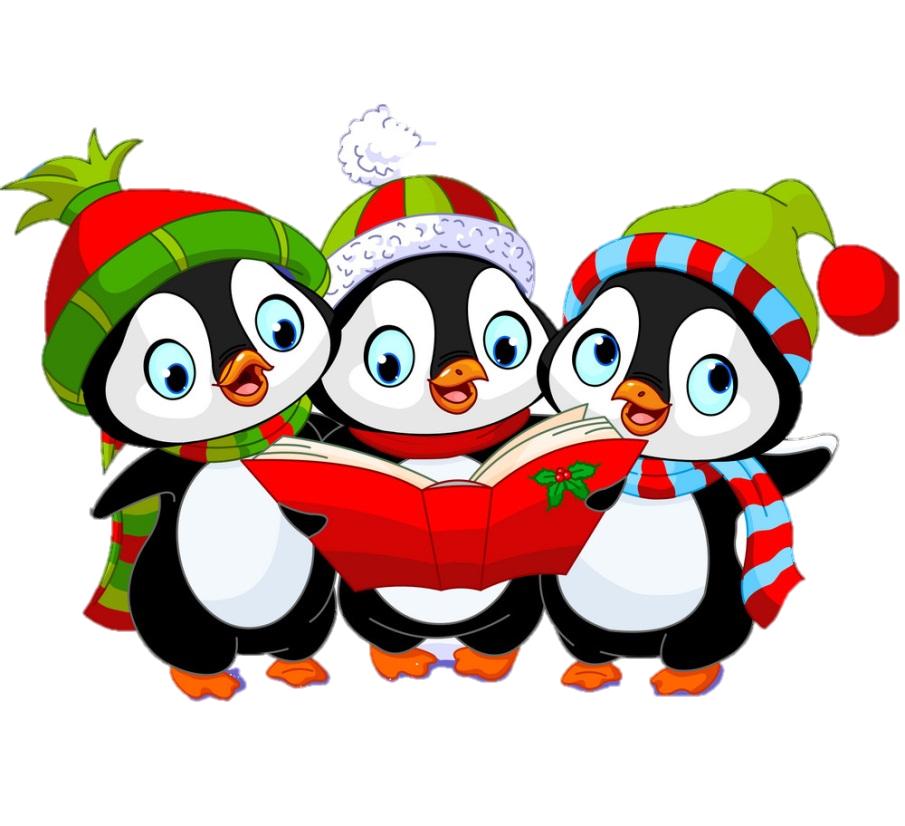 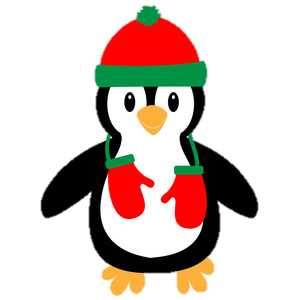 DẶN DÒ
Xem lại bài đã học
Hoàn thành bài tập trong SGK và SBT.
Chuẩn bị bài mới